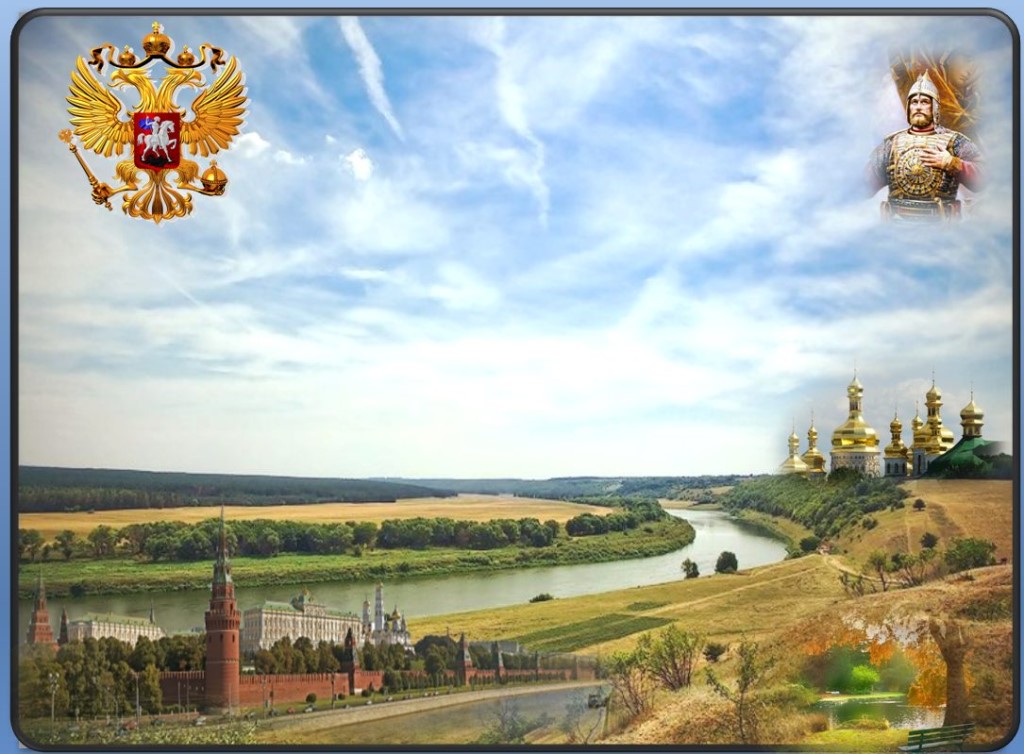 Проект «Защитник земли русской!
 Князь Александр Невский»
Подготовительная группа
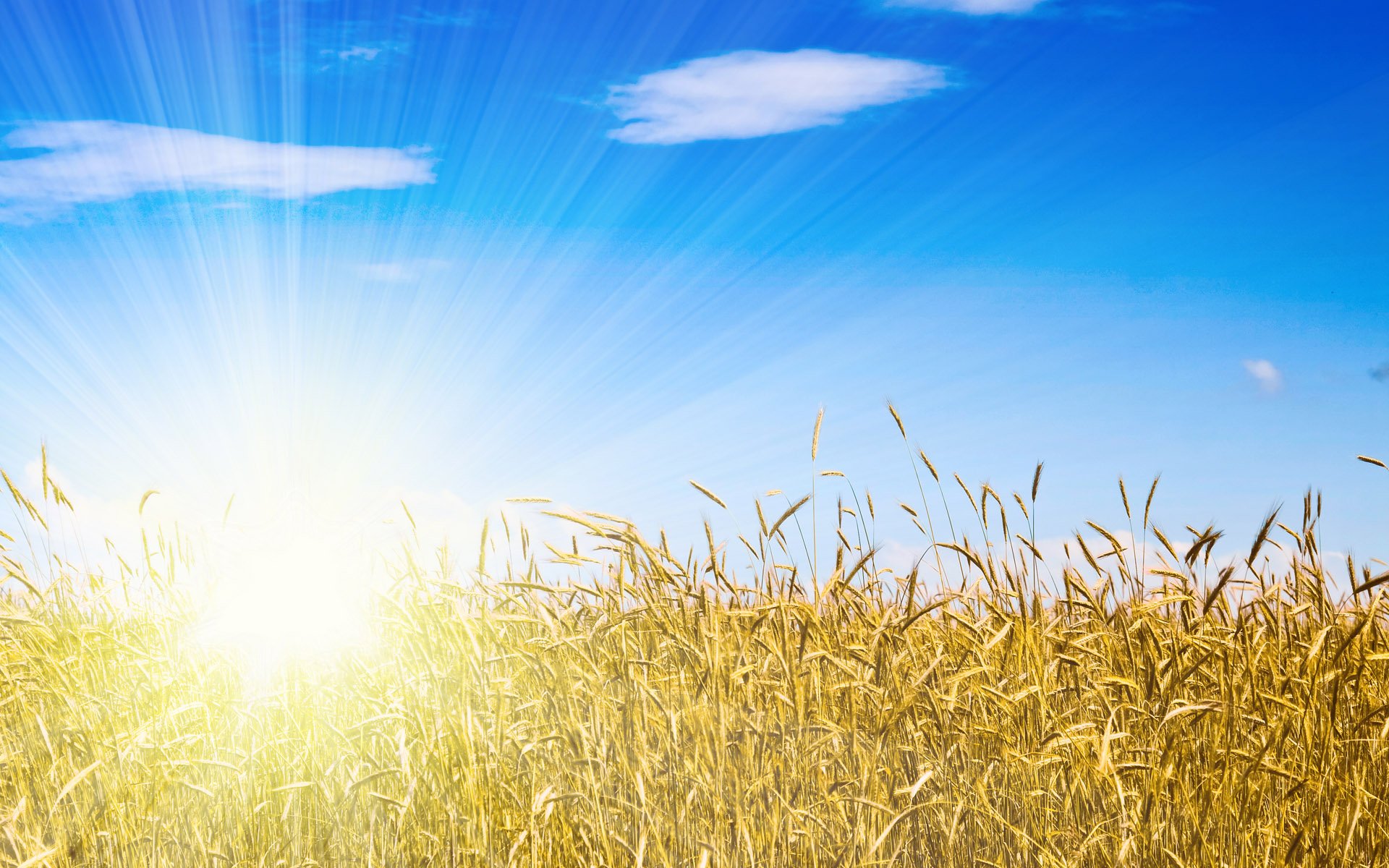 Актуальность темы проекта в воспитании дошкольников напрямую связана с духовно-нравственным воспитанием. Первые чувства духовности, гражданственности и патриотизма доступны для детей, и задача педагогов и родителей – как можно раньше пробудить в детях чувство гордости за свою родину, любовь и уважение к армии, верность родной земле. Освоить первоначальное понимание основ духовно-нравственных категорий «Вера», «Верность родной земле», «Светлый образ».
        Героизм, мужество, стойкость, готовность идти на подвиг во имя родной земли – эти характерные черты понятны старшим дошкольникам и неизменно вызывают в них желание подражать воинам, быть такими же как они. Такие мероприятия одновременно и учат, и воспитывают детей. 
На примере образа великого полководца Александра Невского – святого, воина, не проигравшего за свою жизнь ни одного сражения, и который смог пойти на жертвы ради достижения великой цели – единение Руси как государства, развития духовно-патриотических чувств был проедён проект «Заступник земли русской! Князь Александр Невский».
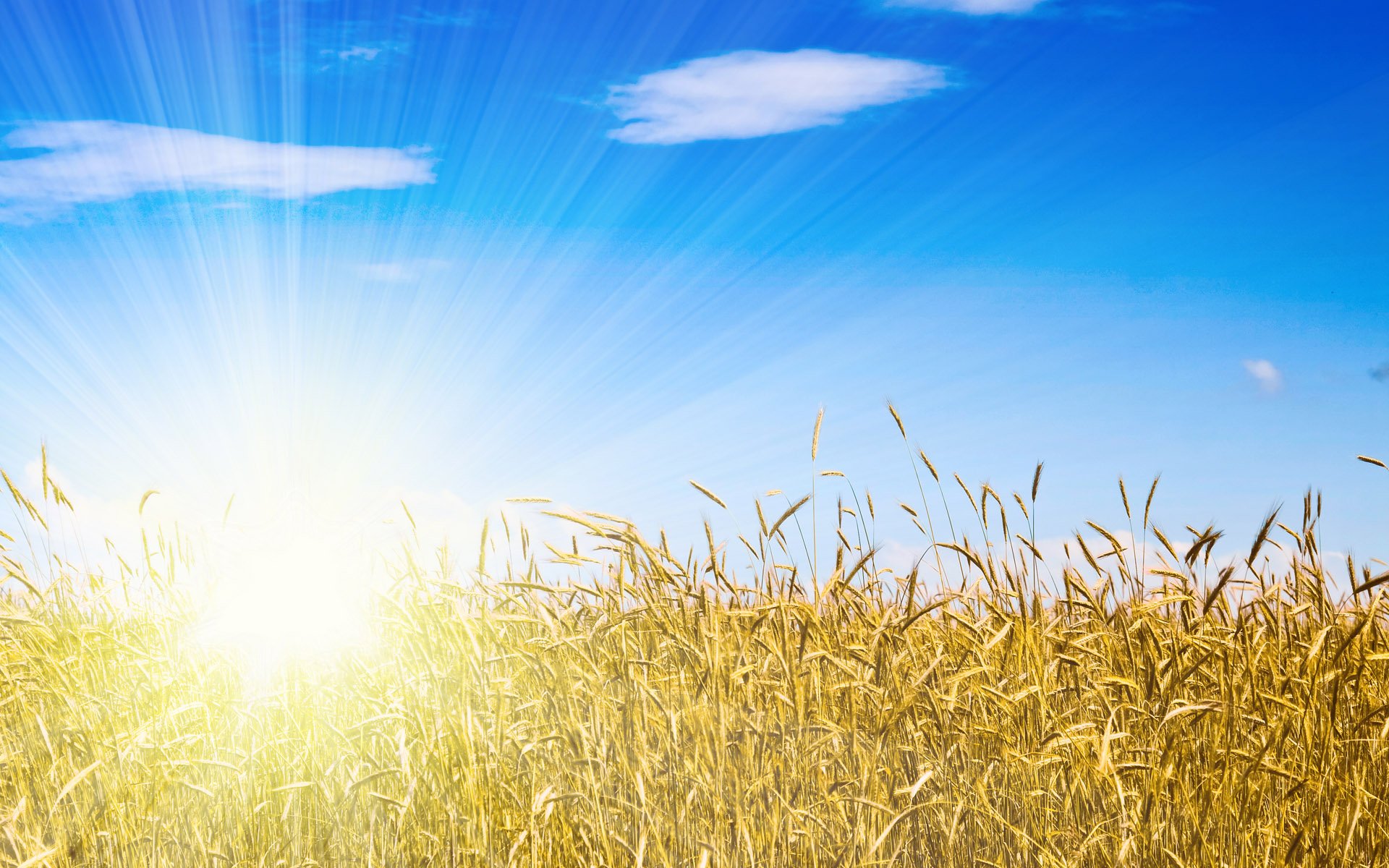 Цель проекта: Знакомство  детей с жизнью великого князя Александра Невского, историей средневековой Руси.

Задачи проекта: 

  Формировать чувство гордости к верному сыну Отечества – великому русскому полководцу Александру Невскому,  горячо любящего свой народ и Родину.

  Формировать патриотическое отношение к Родине, интерес к ее историческому прошлому и настоящему.
 Закреплять знания детей о былинных богатырях (умение их узнавать, называть доспехи, оружие).
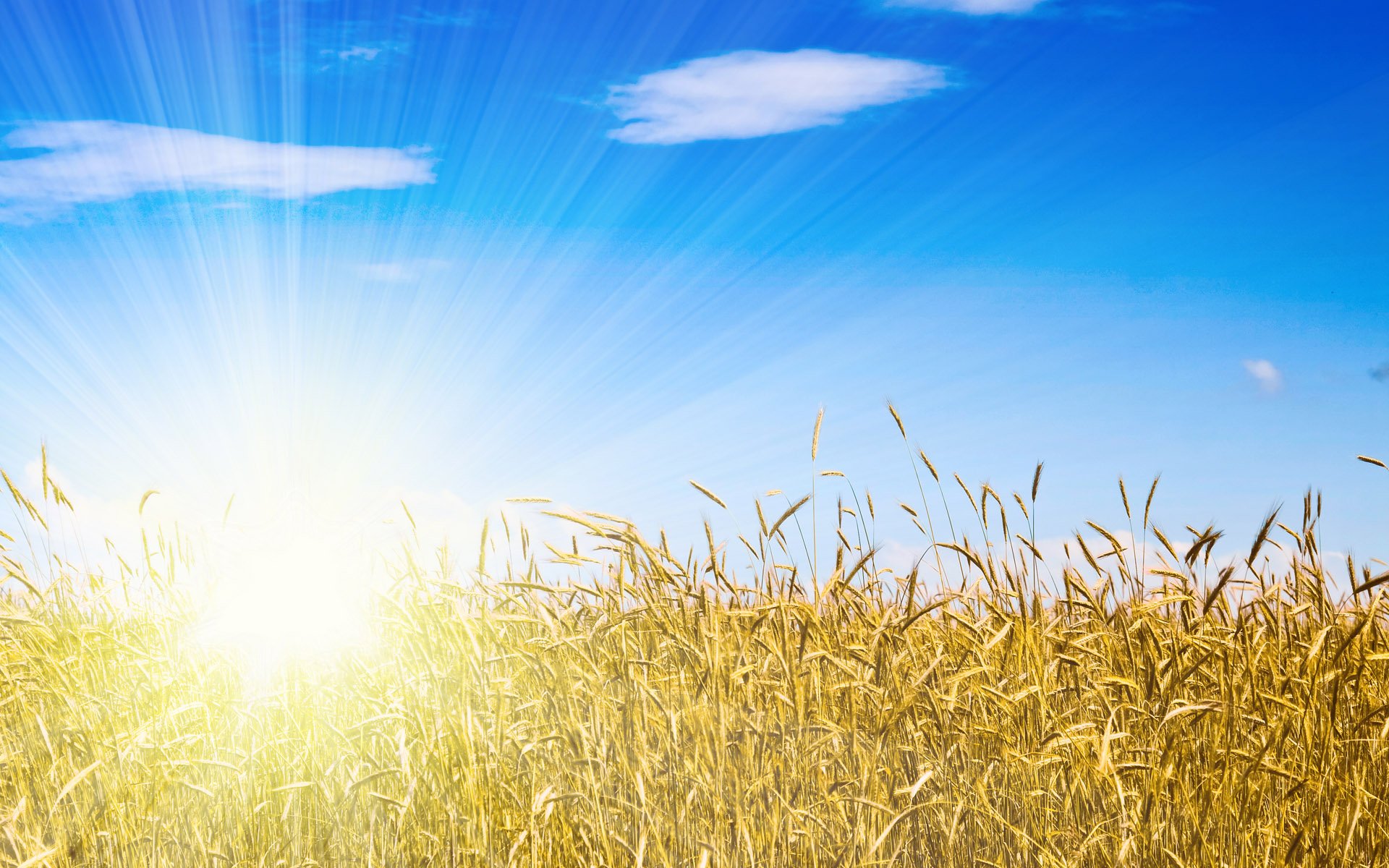 Тип проекта: познавательно - творческий

По количеству детей: групповой.

По характеру контактов: в контакте с семьей.

Участники проекта: дети 5-6 лет, их родители, воспитатели.

Срок реализации проекта: 2 недели
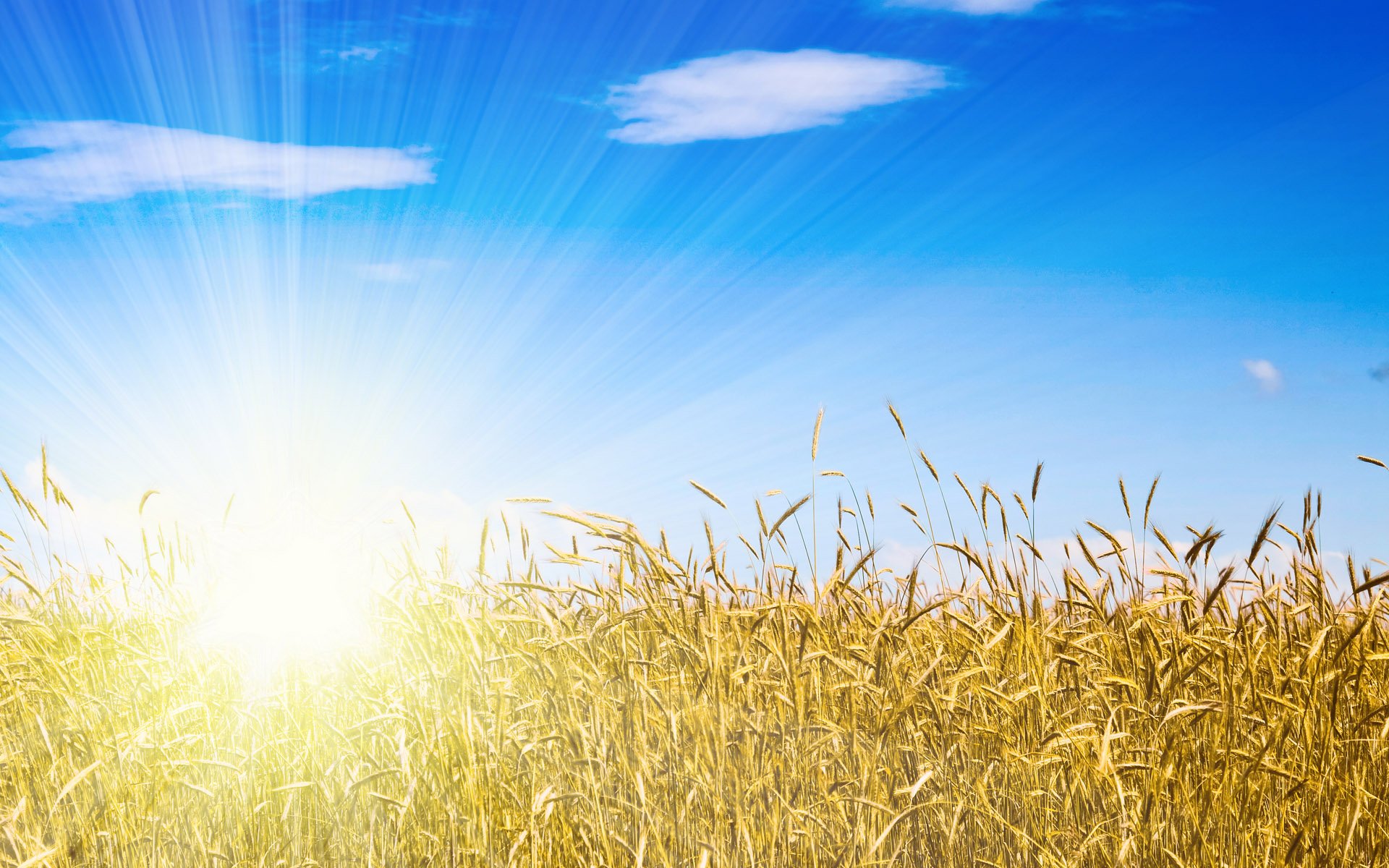 Формы работы с детьми:

НОД, беседы, игры духовно-патриотического содержания.

Продуктивная деятельность детей. 

Проведение спортивного развлечения. 

Использование художественной литературы.

Просмотр презентаций и мультфильмов.

Организация выставки (совместная деятельность детей и родителей).
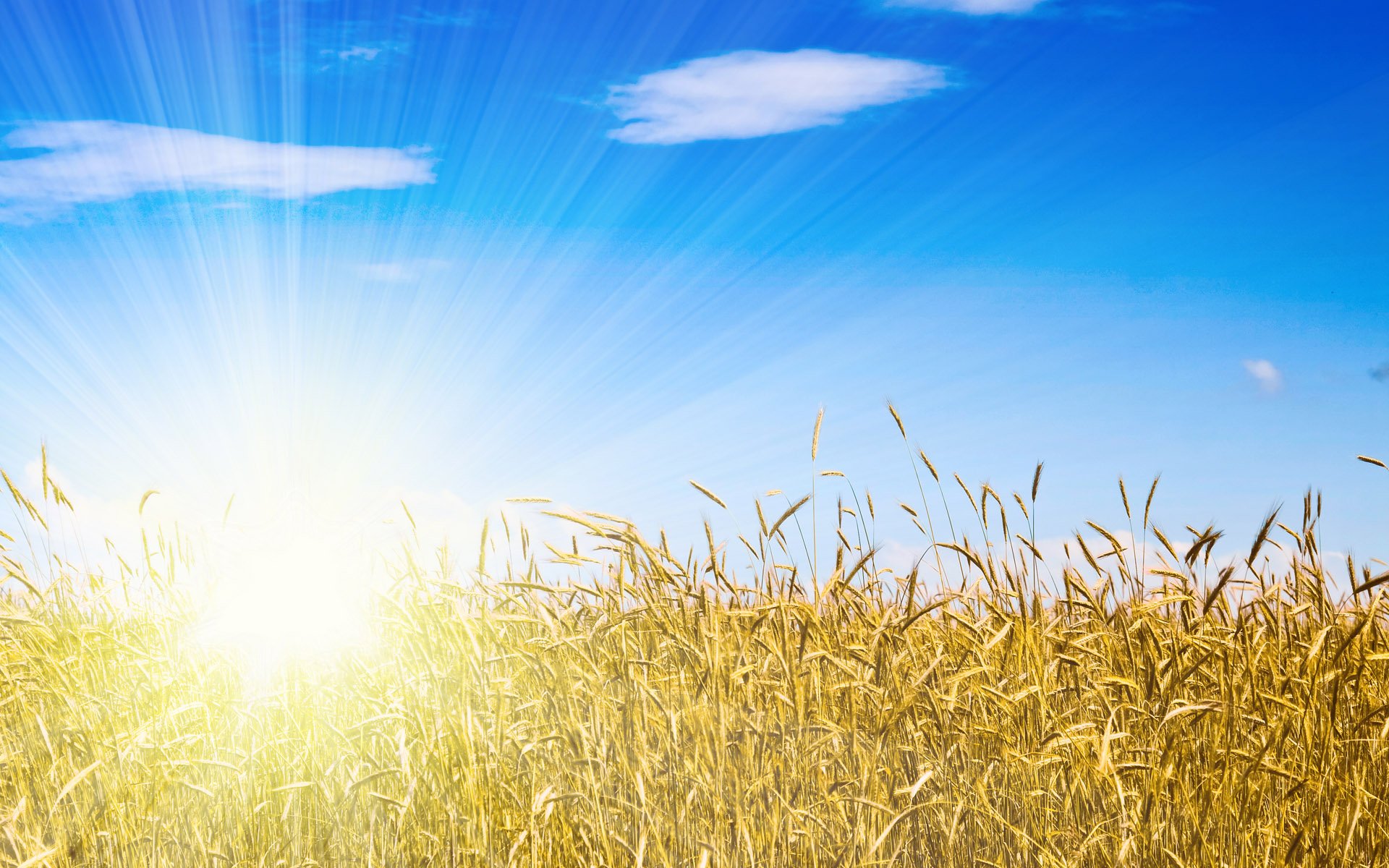 Александр Невский  родился 13 мая 1221 года в городе Переславль – Залесский.
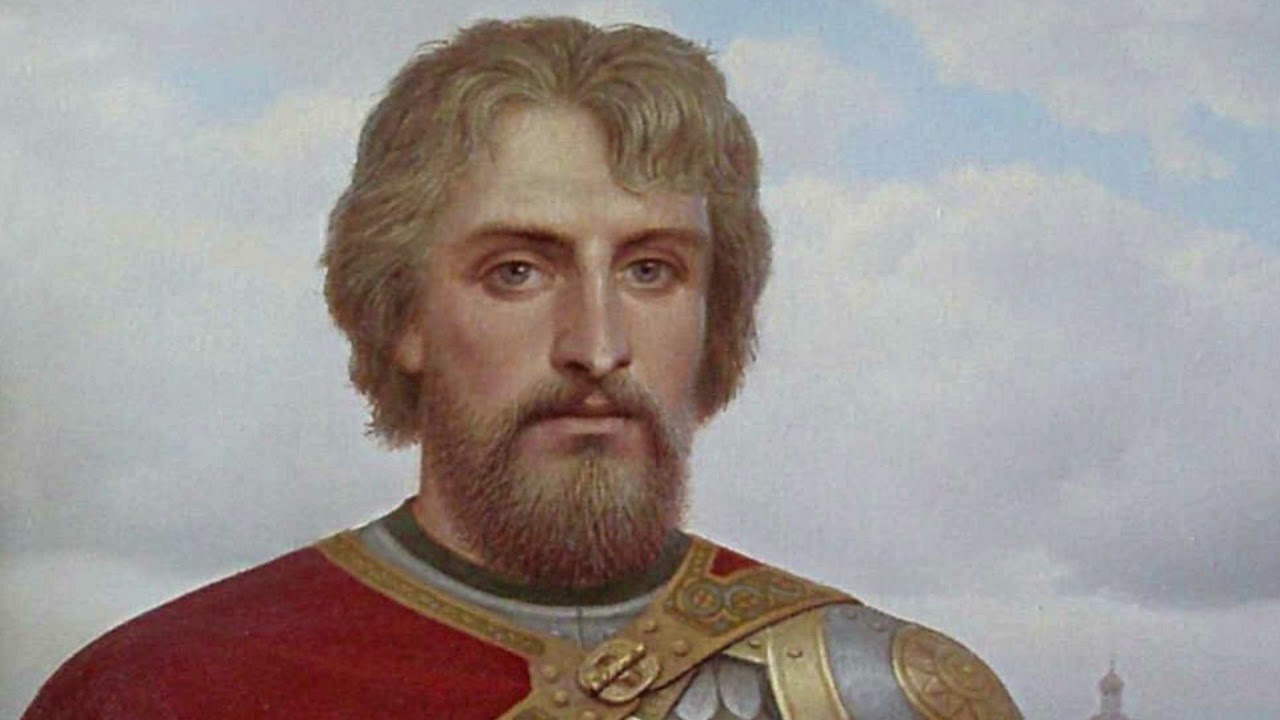 Был сыном князя Ярослава Всеволодовича.
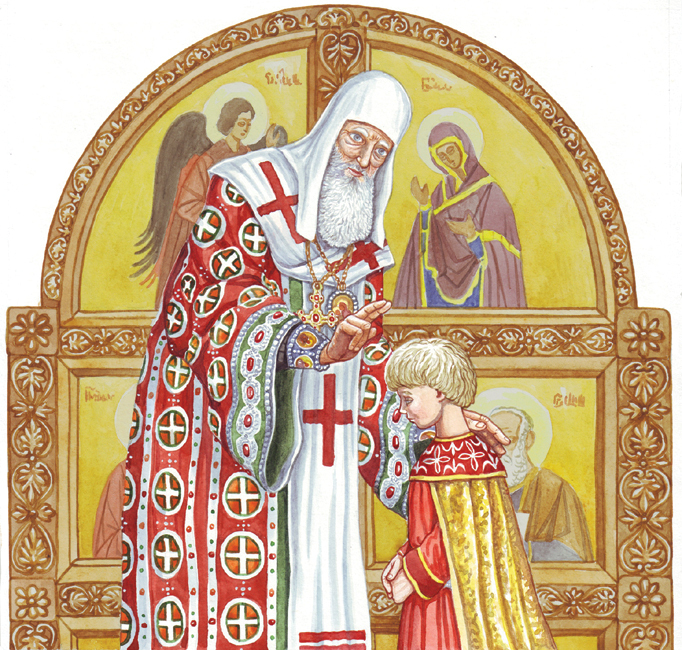 Когда Александру исполнилось 4 года, в Спасо-Преображенском соборе его провели через обряд посвящения в воины.
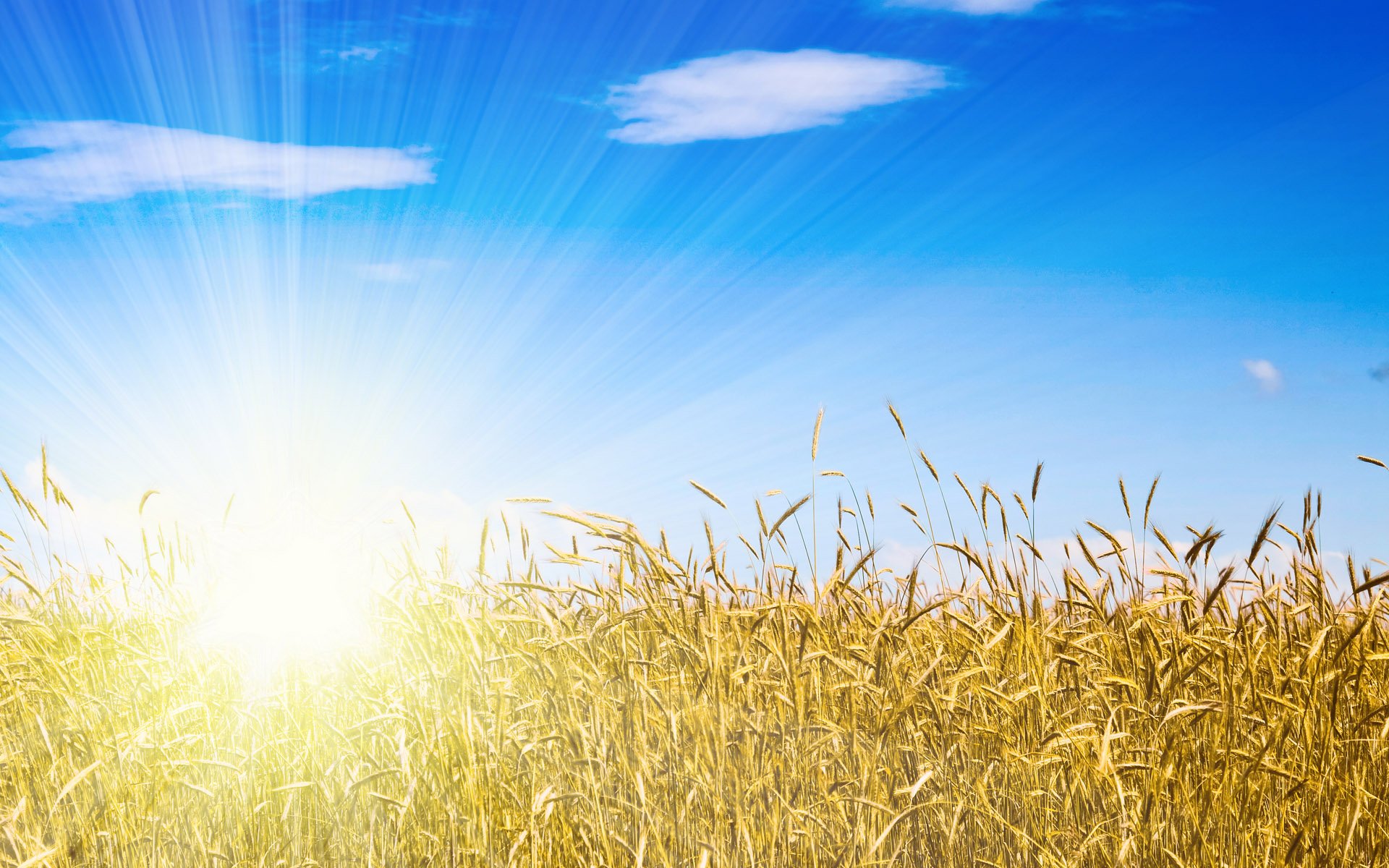 В 1228 году вместе со старшим братом был перевезён в Новгород, где они стали княжичами новгородских земель.
В  1236 году после отъезда Ярослава, стал самостоятельно защищать земли от шведов, ливонцев, литовцев.
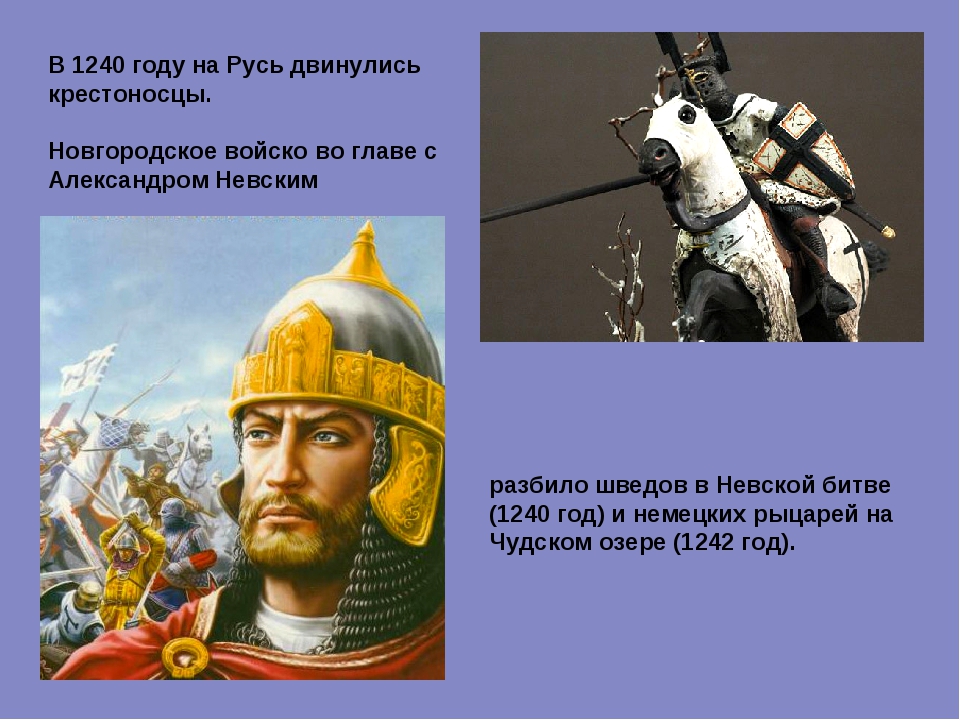 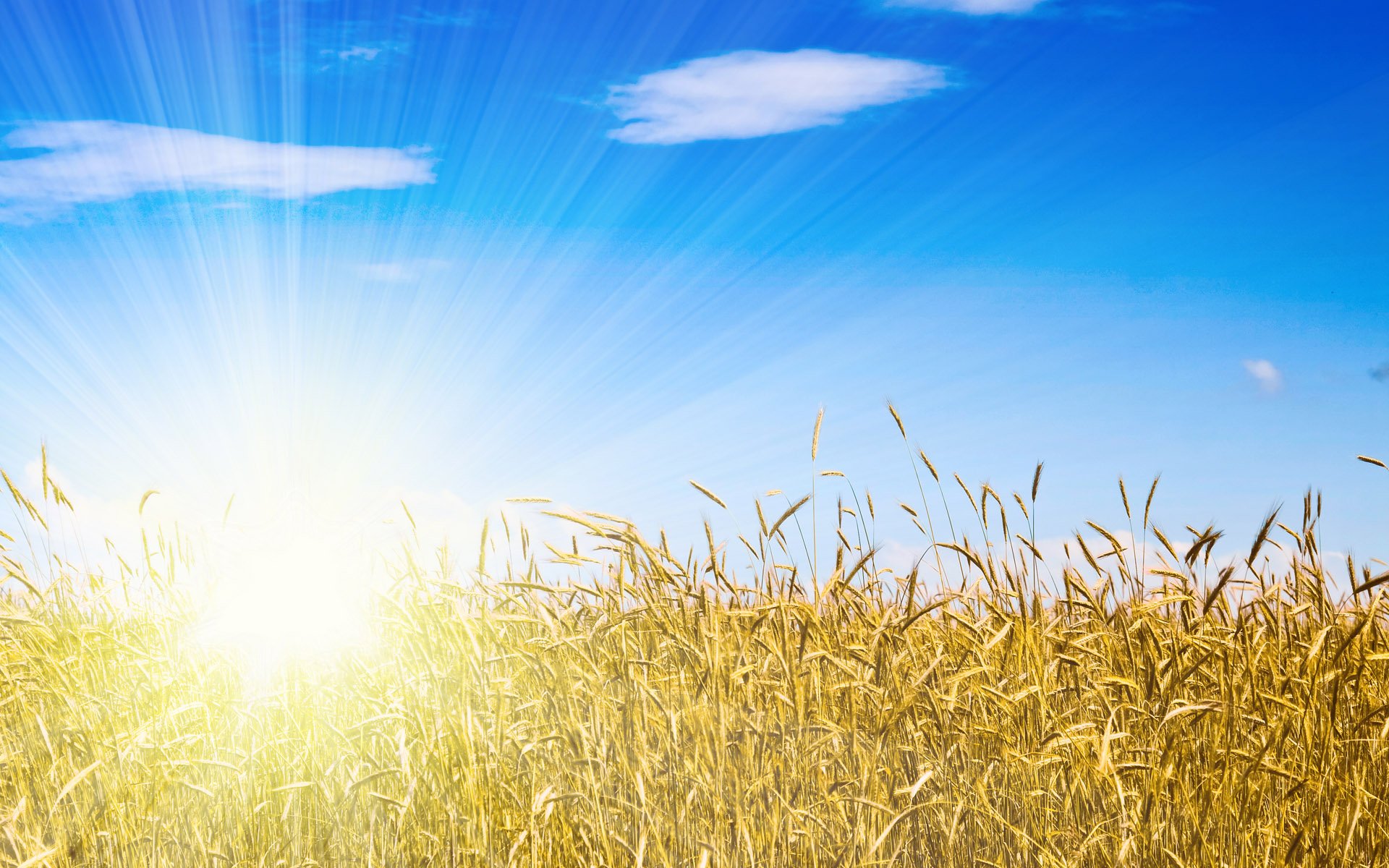 В июле 1240 года, состоялась знаменитая Невская  битва, когда Александр напал на шведов на Неве и победил. Именно после этой битвы князь получил почетное прозвище «Невский».
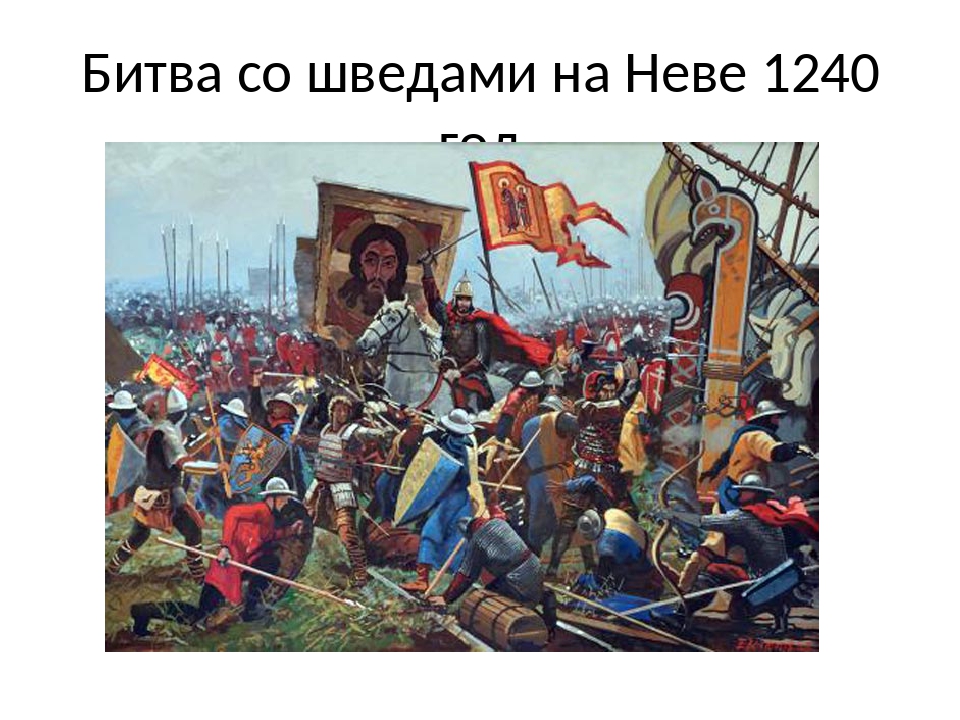 Одержал победу в Ледовом побоище на Чудском озере.
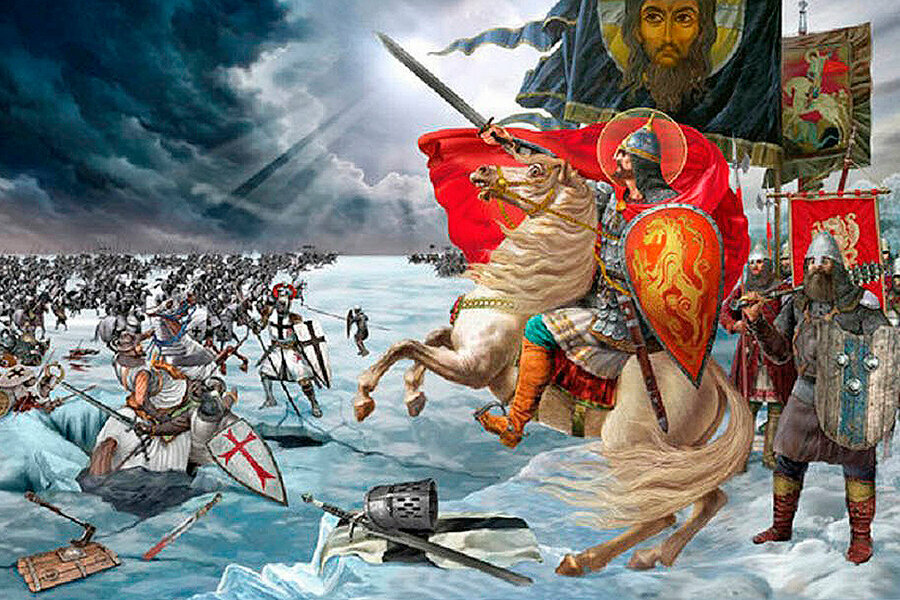 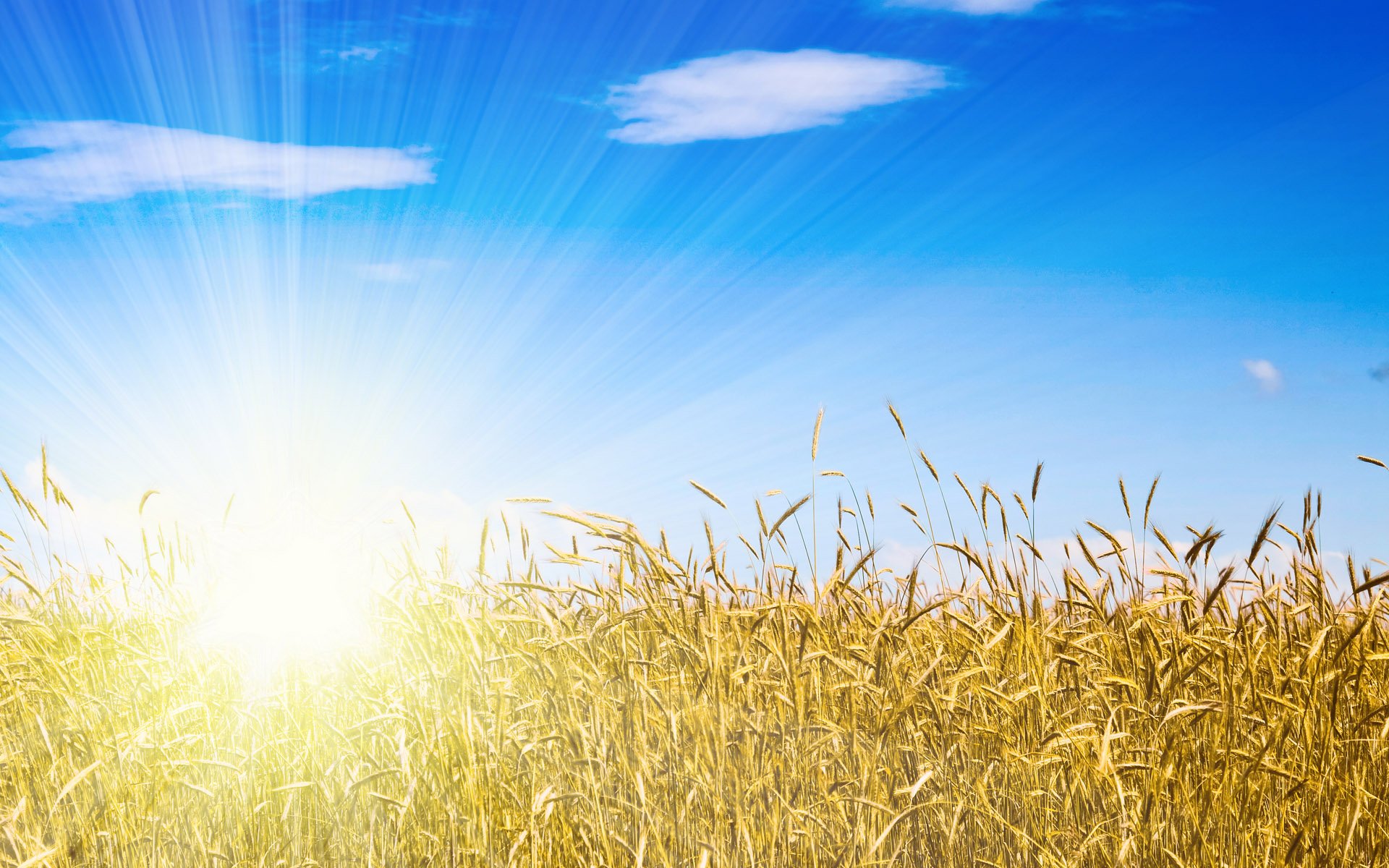 После смерти отца в 1247 году, Александру в правление достался Киев и «Вся земля Русская».
 Князь на протяжении 6 лет отражал нападение врагов.
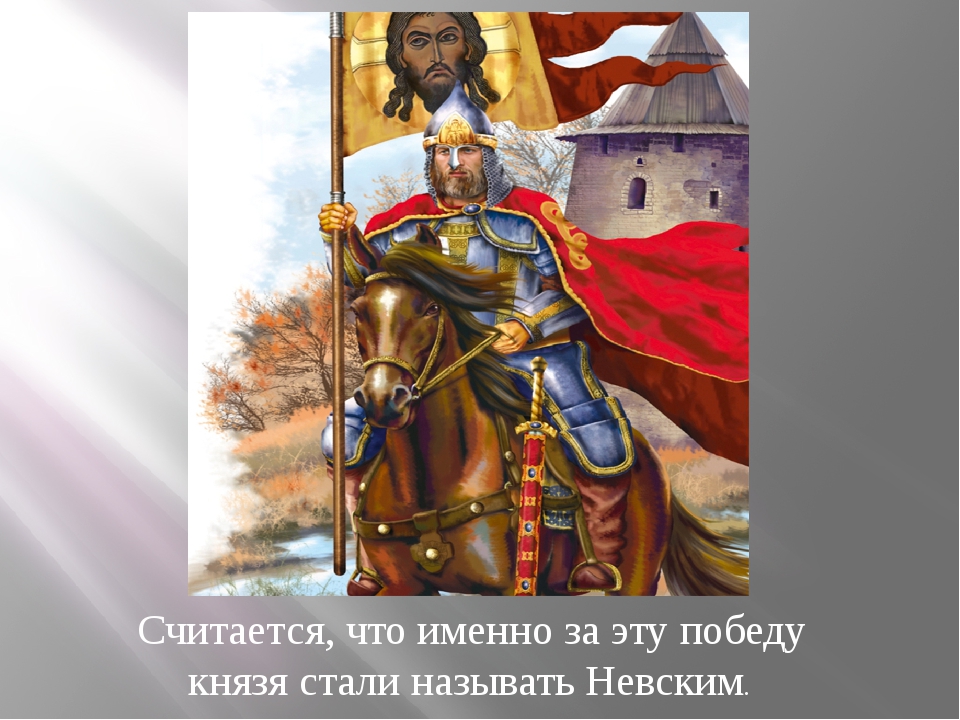 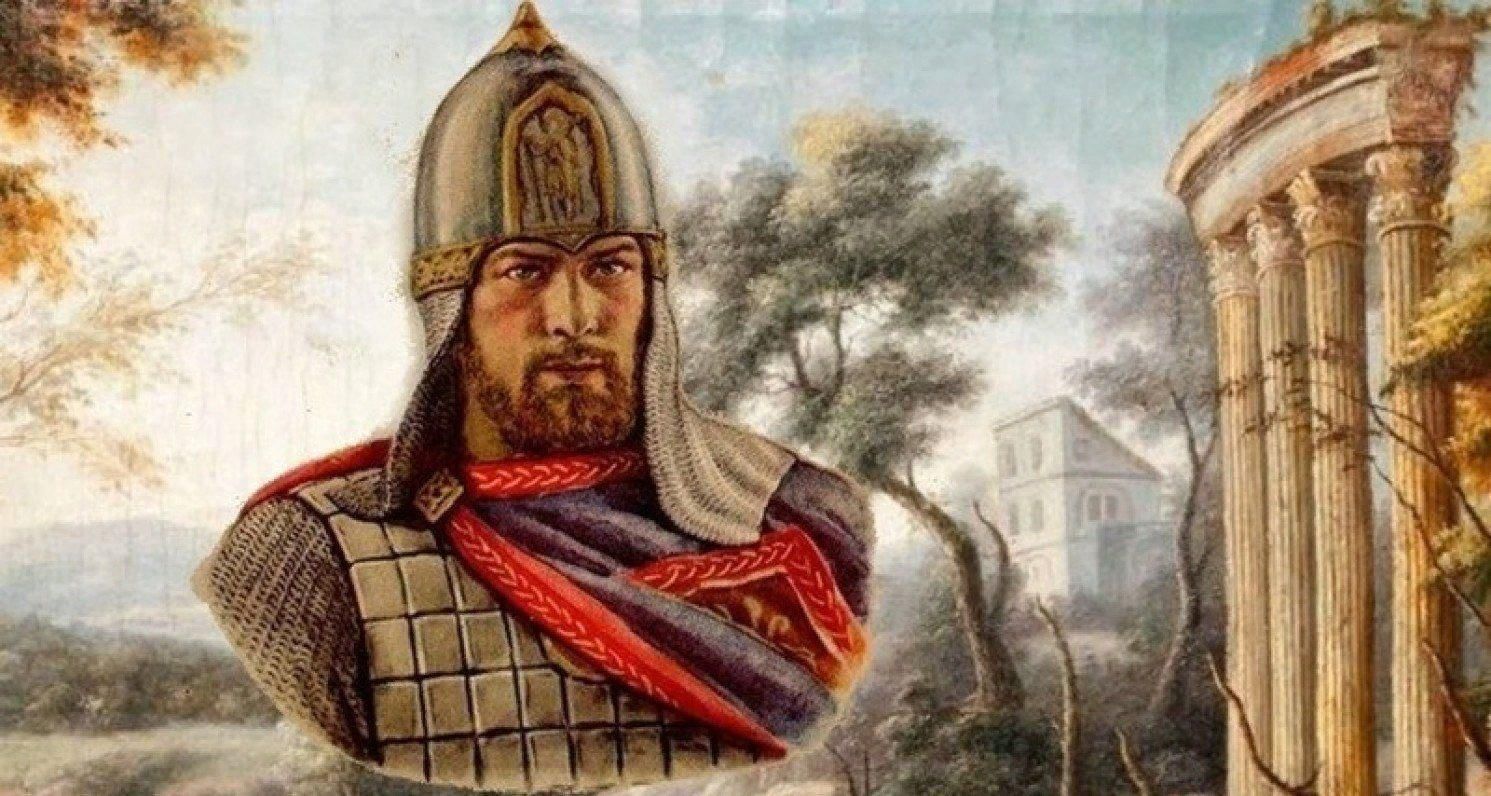 Умер Александр Невский 14 ноября 1263 года в Городце и был похоронен 
в Рождественском монастыре города Владимир.
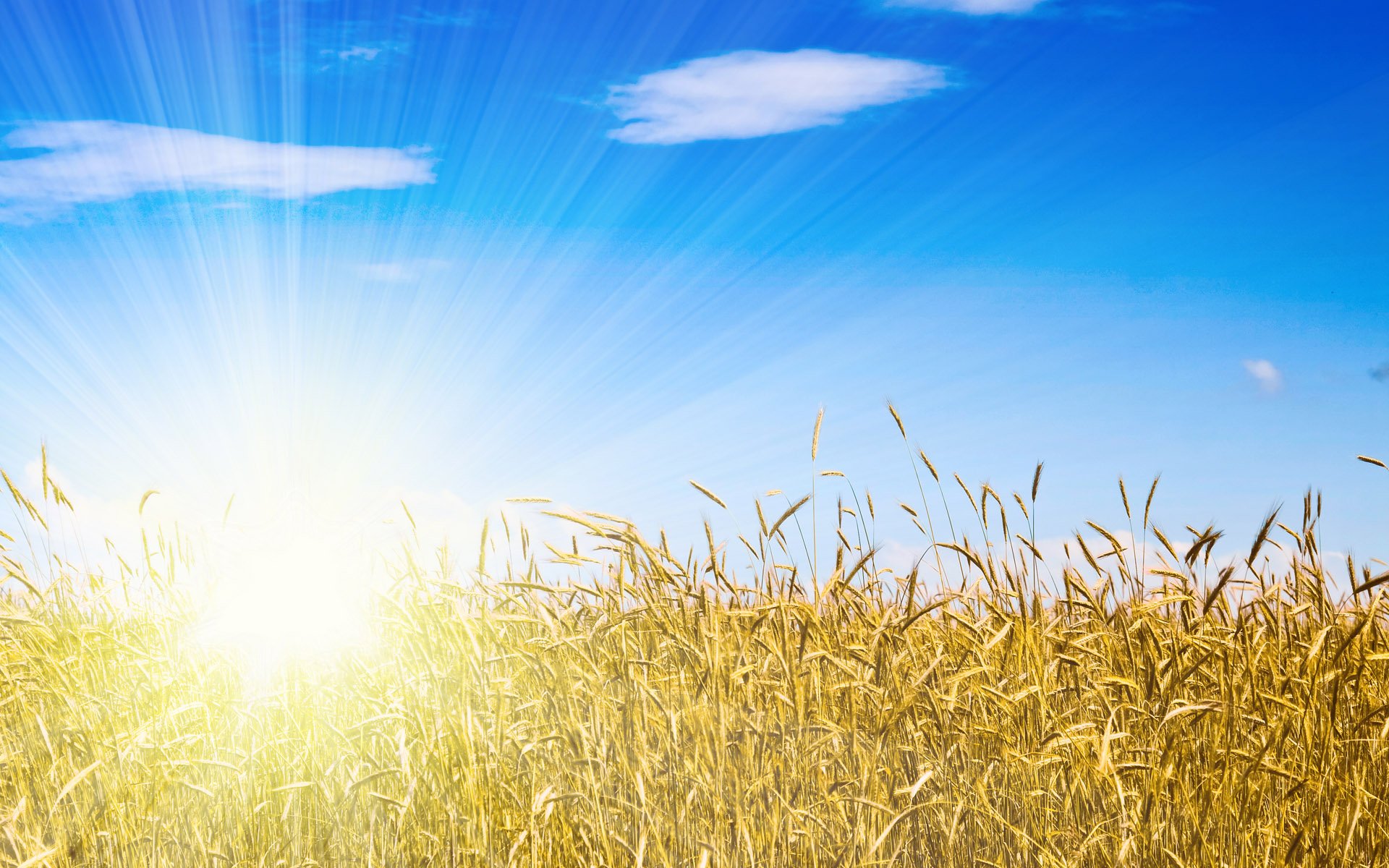 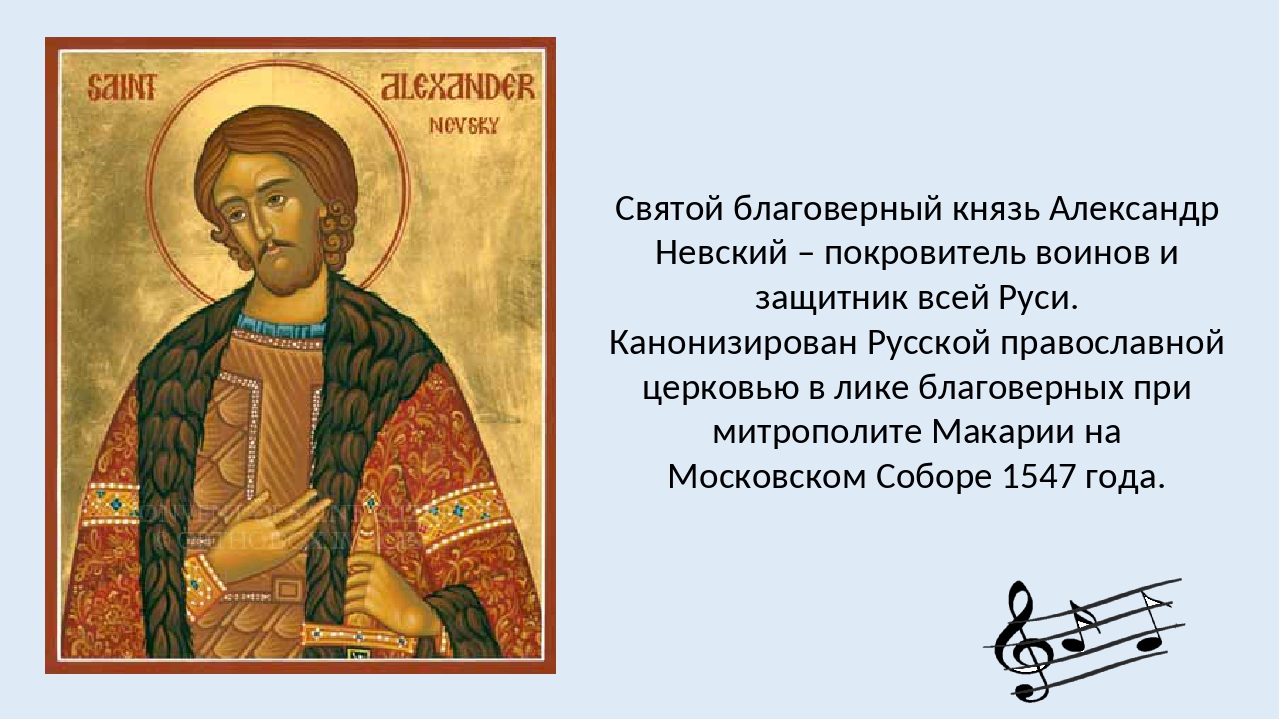 Святой благоверный князь Александр Невский – покровитель воинов и защитник всей Руси. Канонизирован Русской православной церковью в лике благоверных. В летописях о его подвигах говорится, что он «Богом рожден». Стал любимым князем духовенства. Канонизирован в 1547 году.
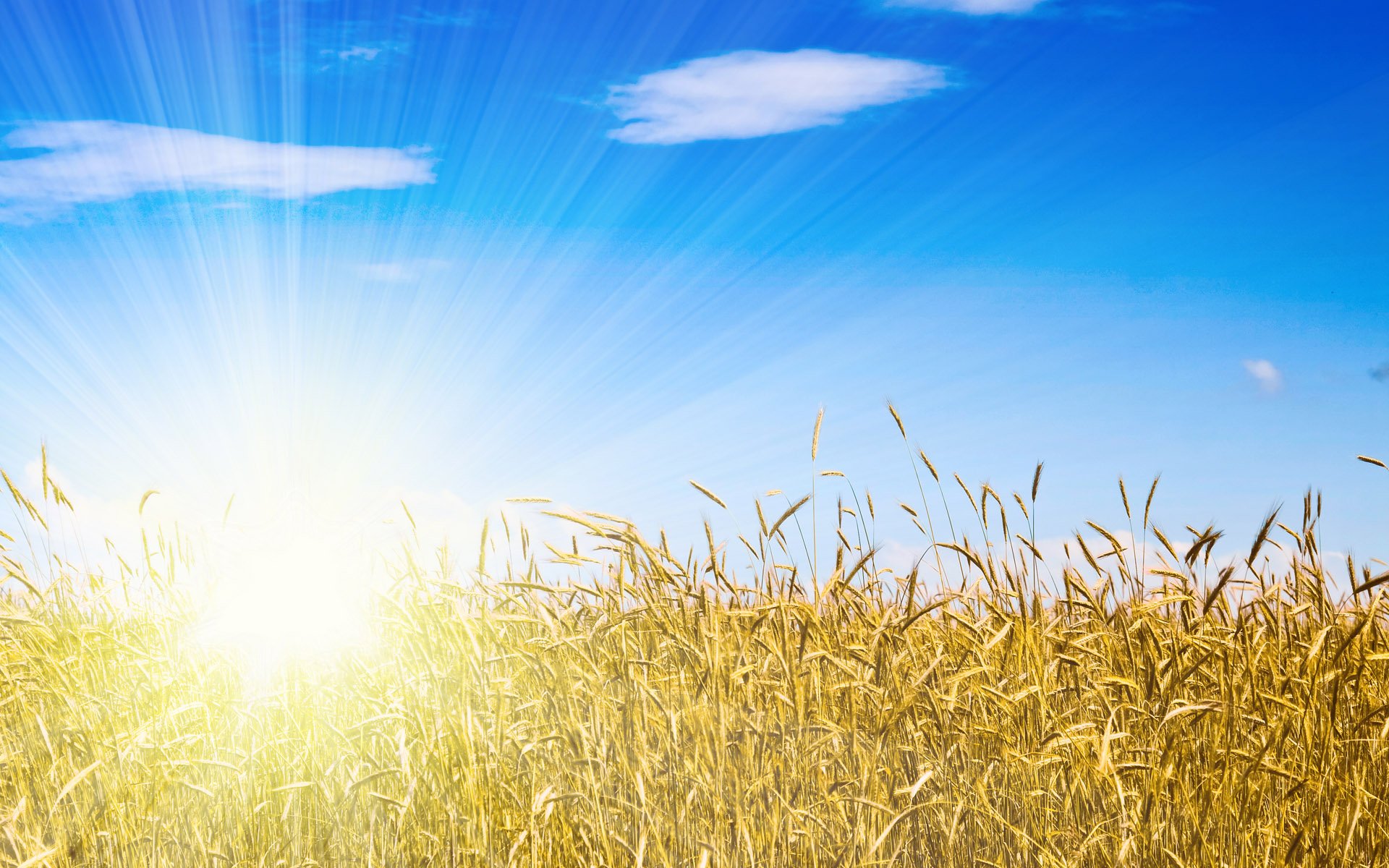 Реализация проекта через образовательные области:
Знакомство с русскими народными пословицами и  поговорками о Родине
Чтение К. Ушинского
 «Отечество»
С. Баруздин  «С чего начинается Родина»
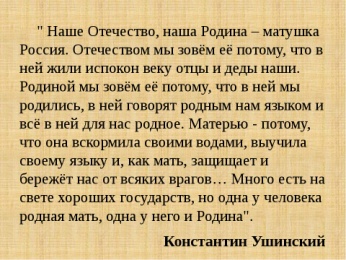 Познавательное развитие и речевое развитие.
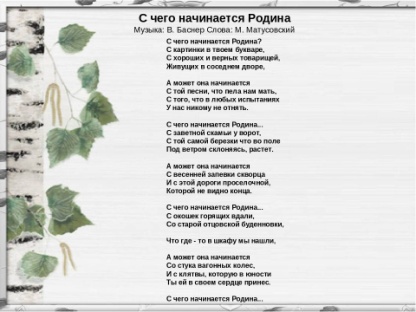 Былины
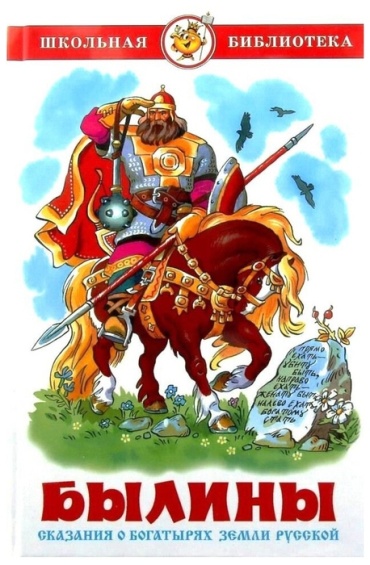 Рассматривание репродукций картин Васнецова 
«Три богатыря», портрет А. Невского
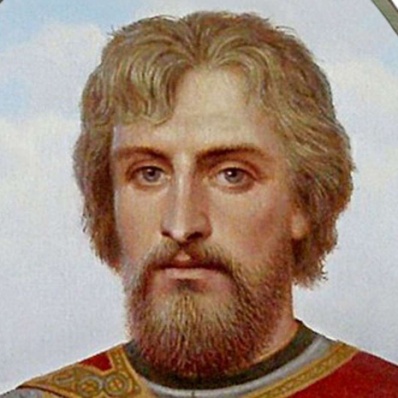 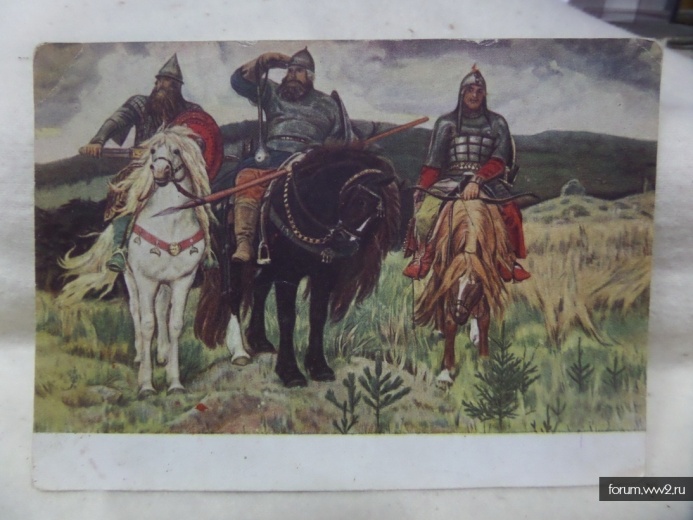 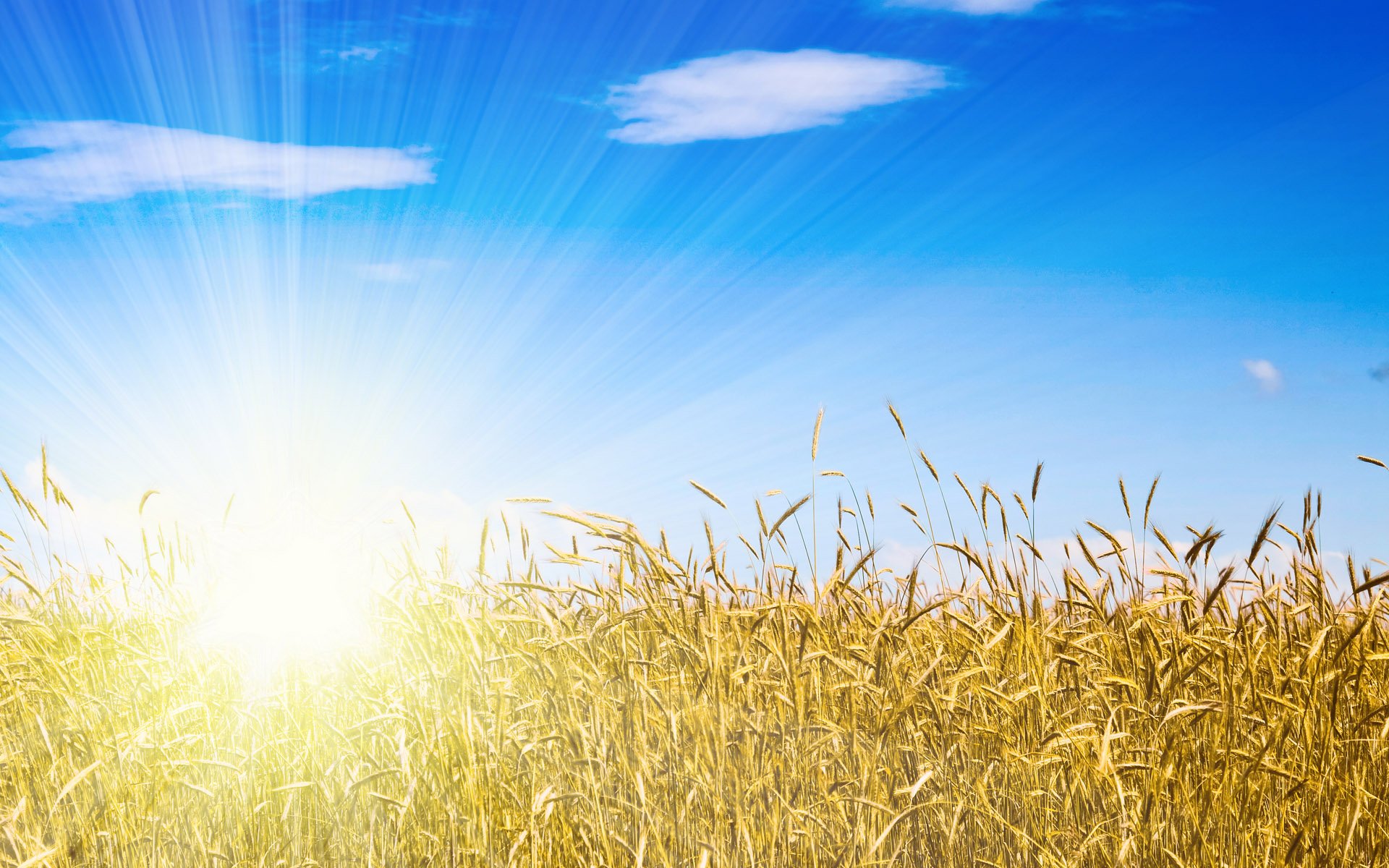 Беседы с использованием иллюстраций и презентаций, мультфильмов
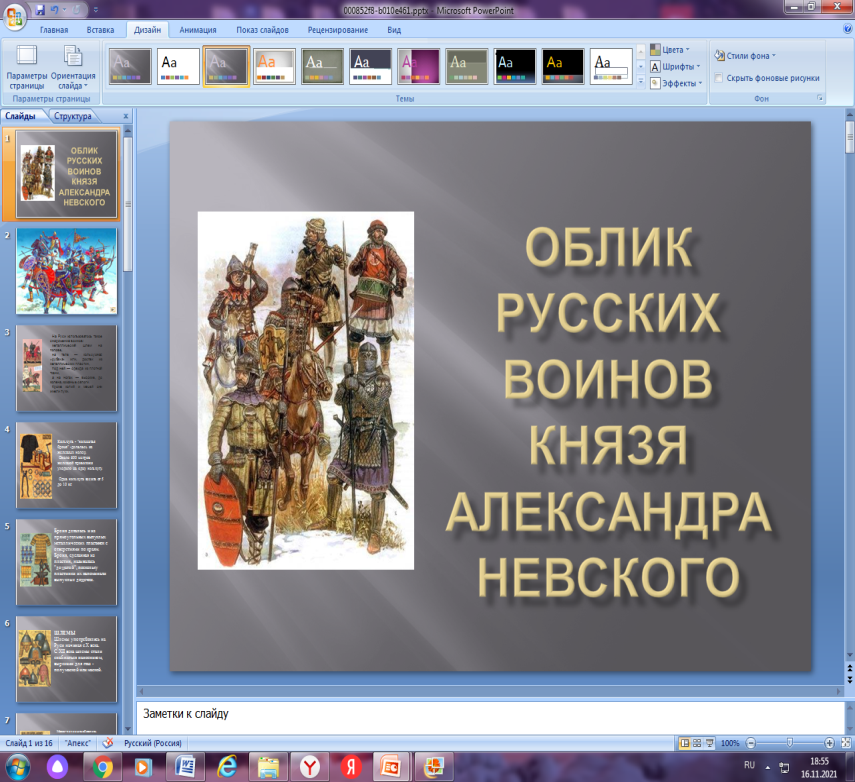 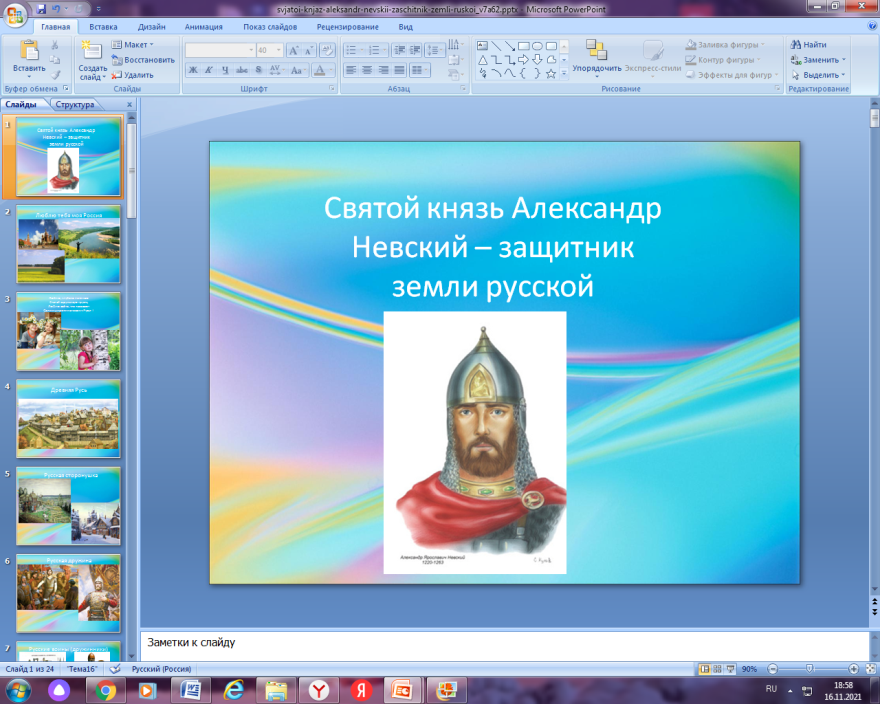 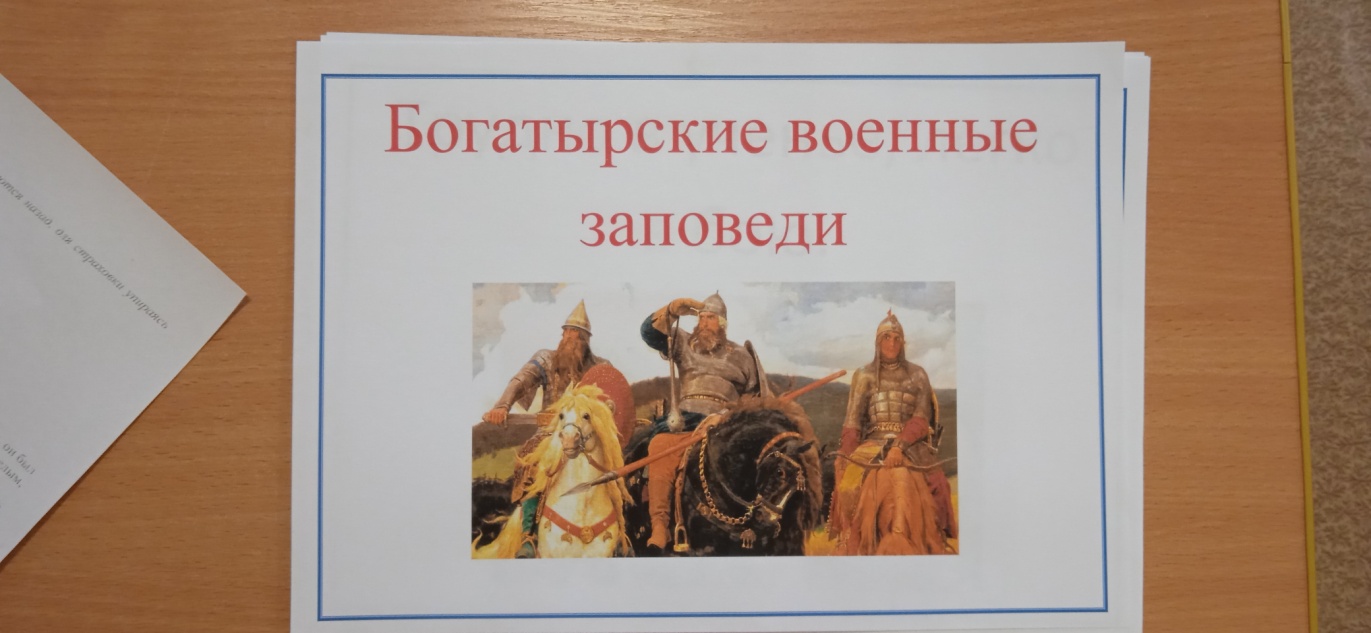 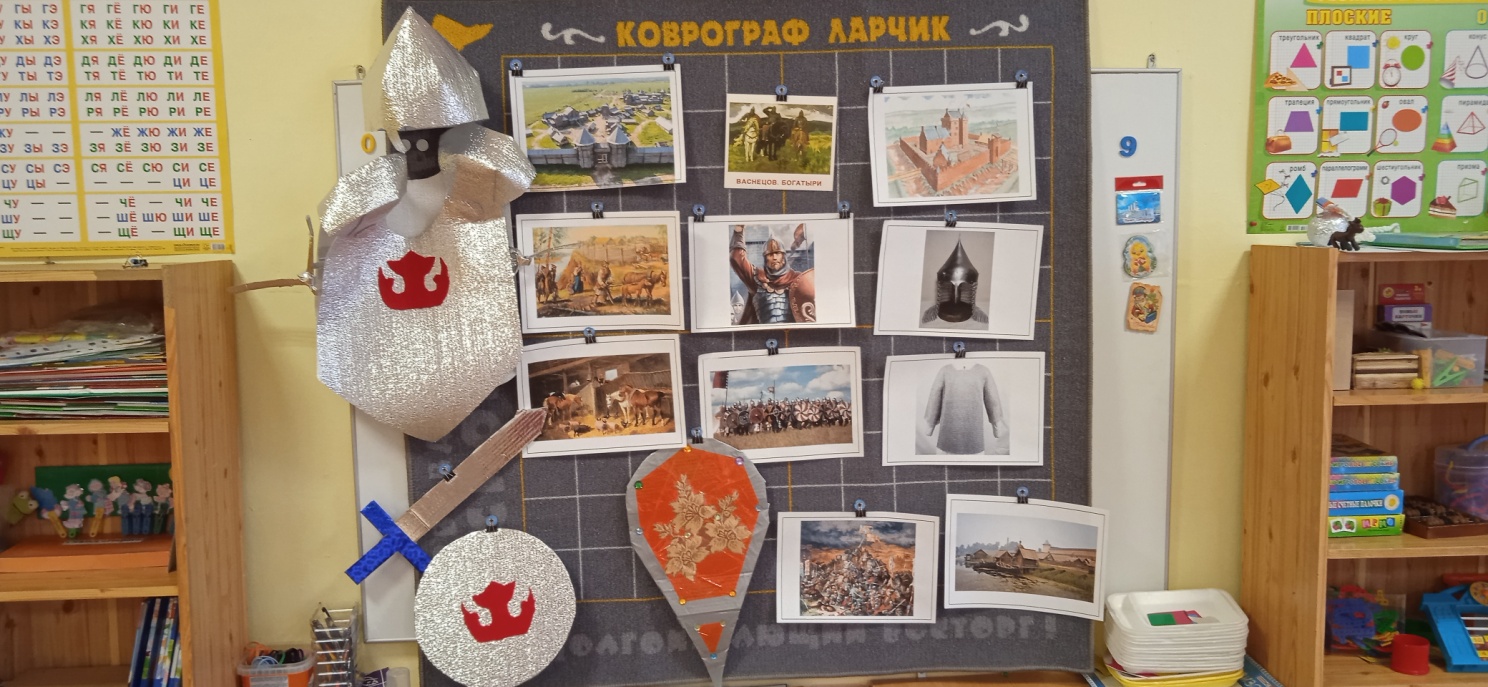 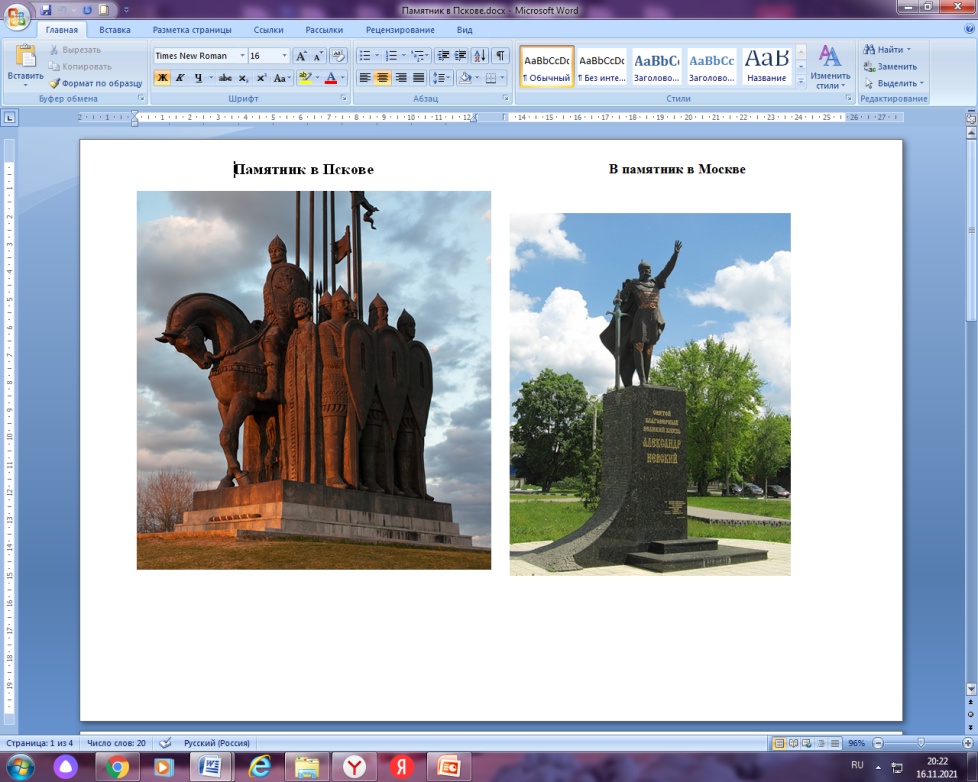 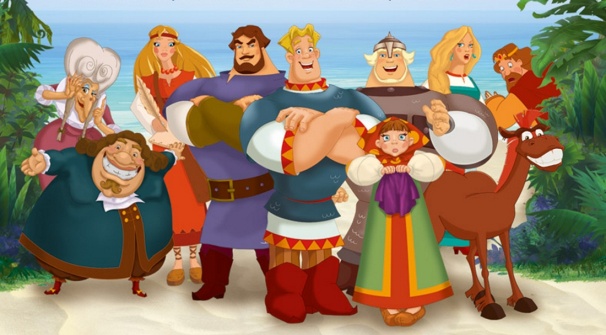 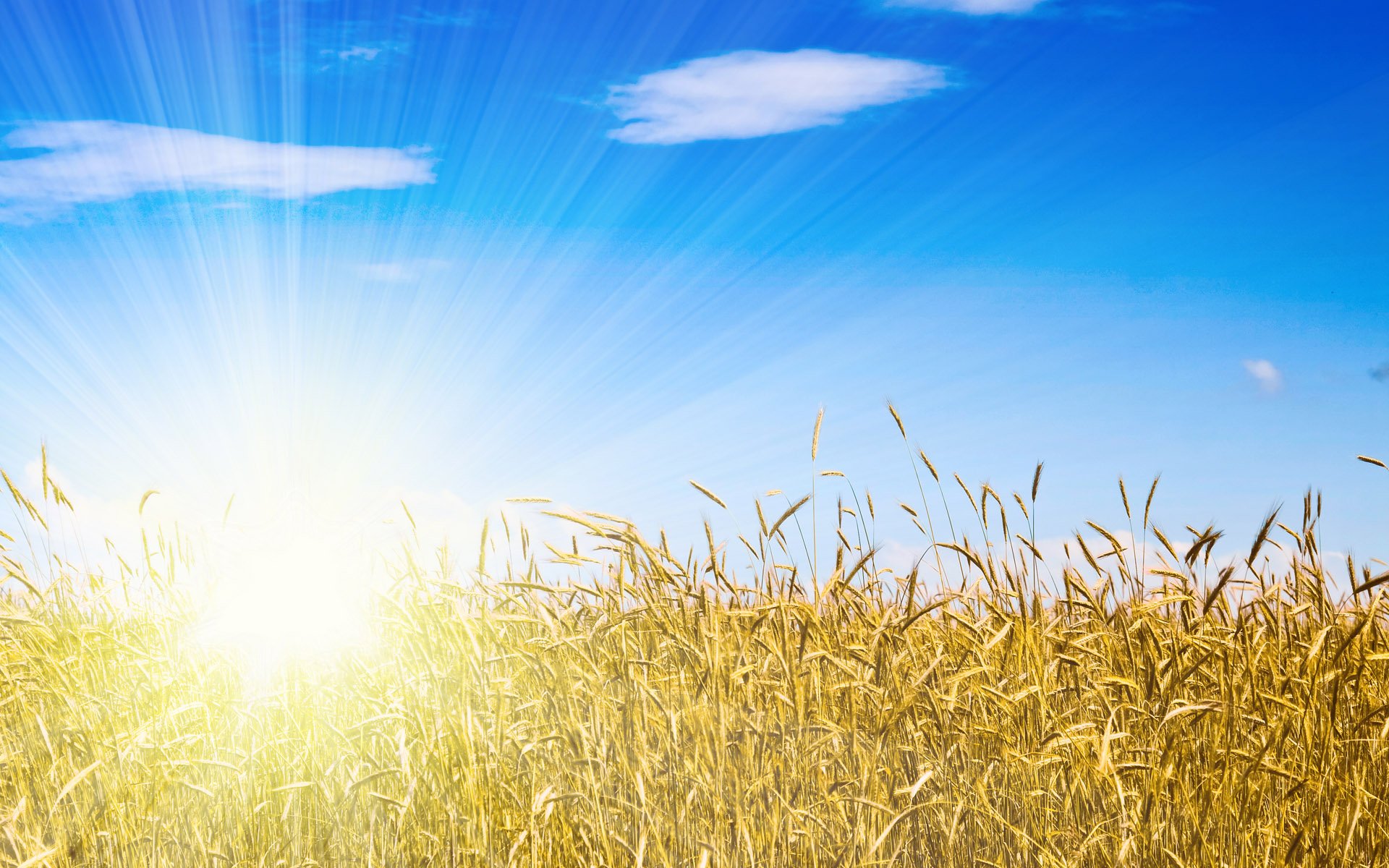 Аппликация 
«Богатыри земли русской»
Конструирование «Крепость»
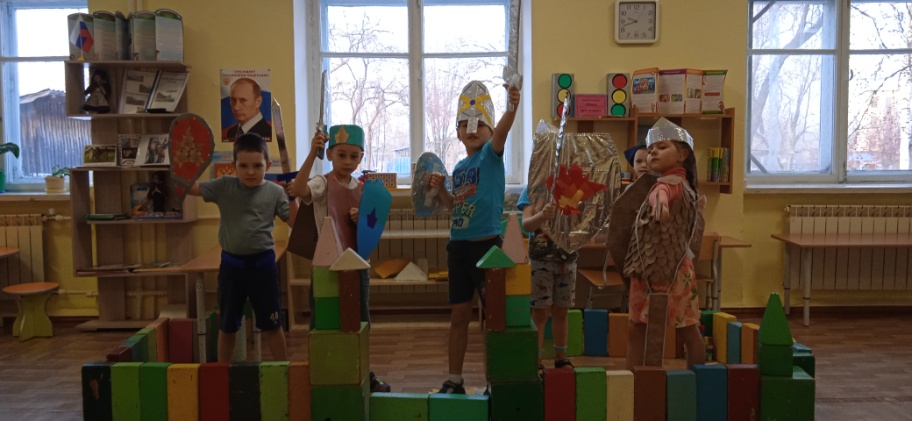 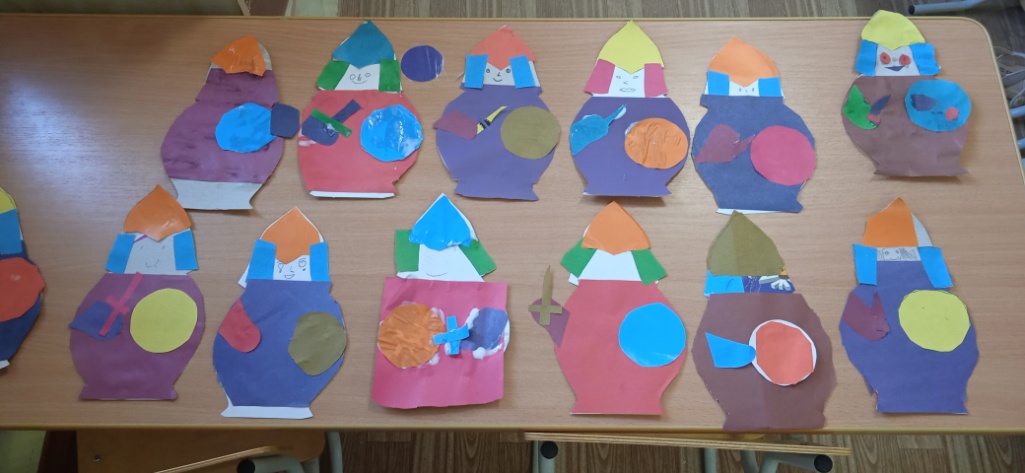 Художественно-эстетическое развитие.
Лепка
«Богатырский конь»
Раскраски по теме
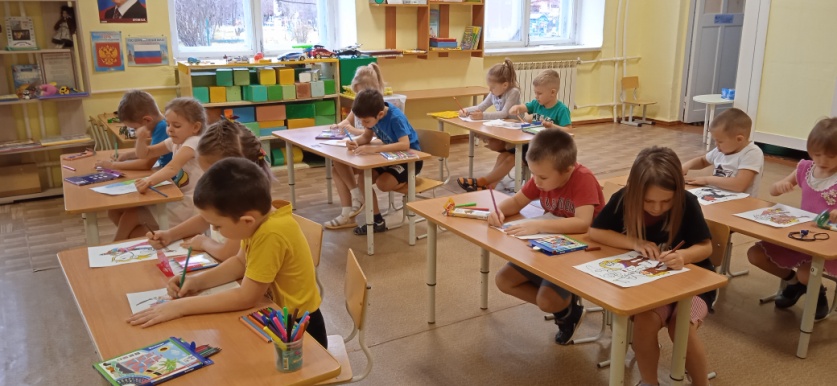 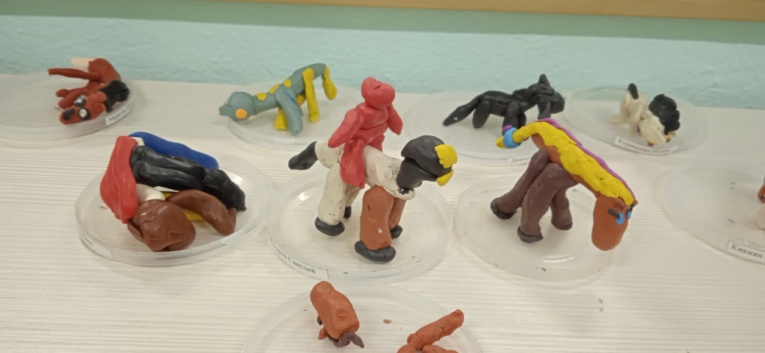 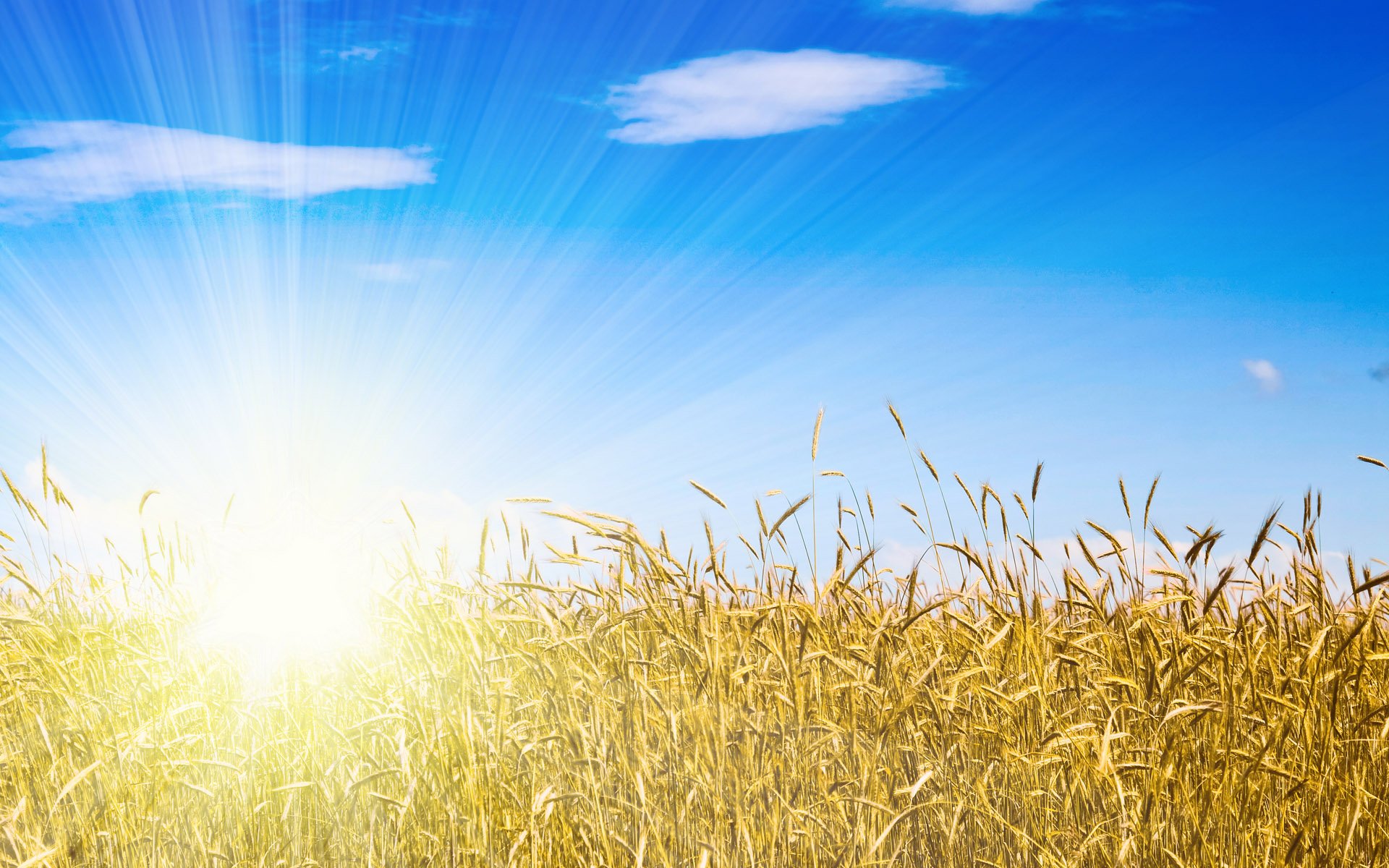 Прослушивание
Слушание песни «Русь называют святою» (А. Петров).
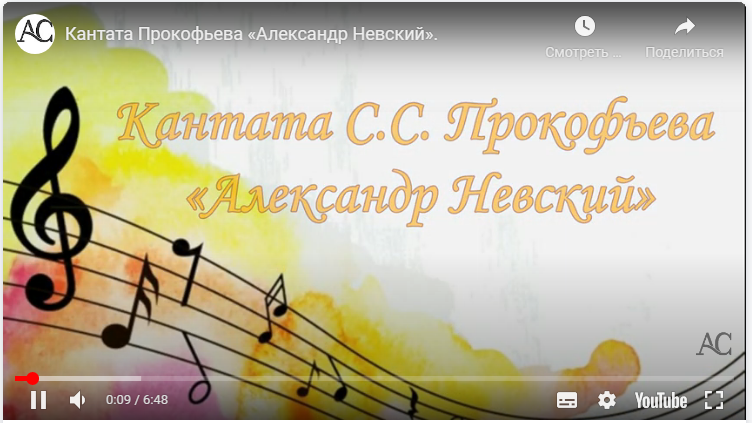 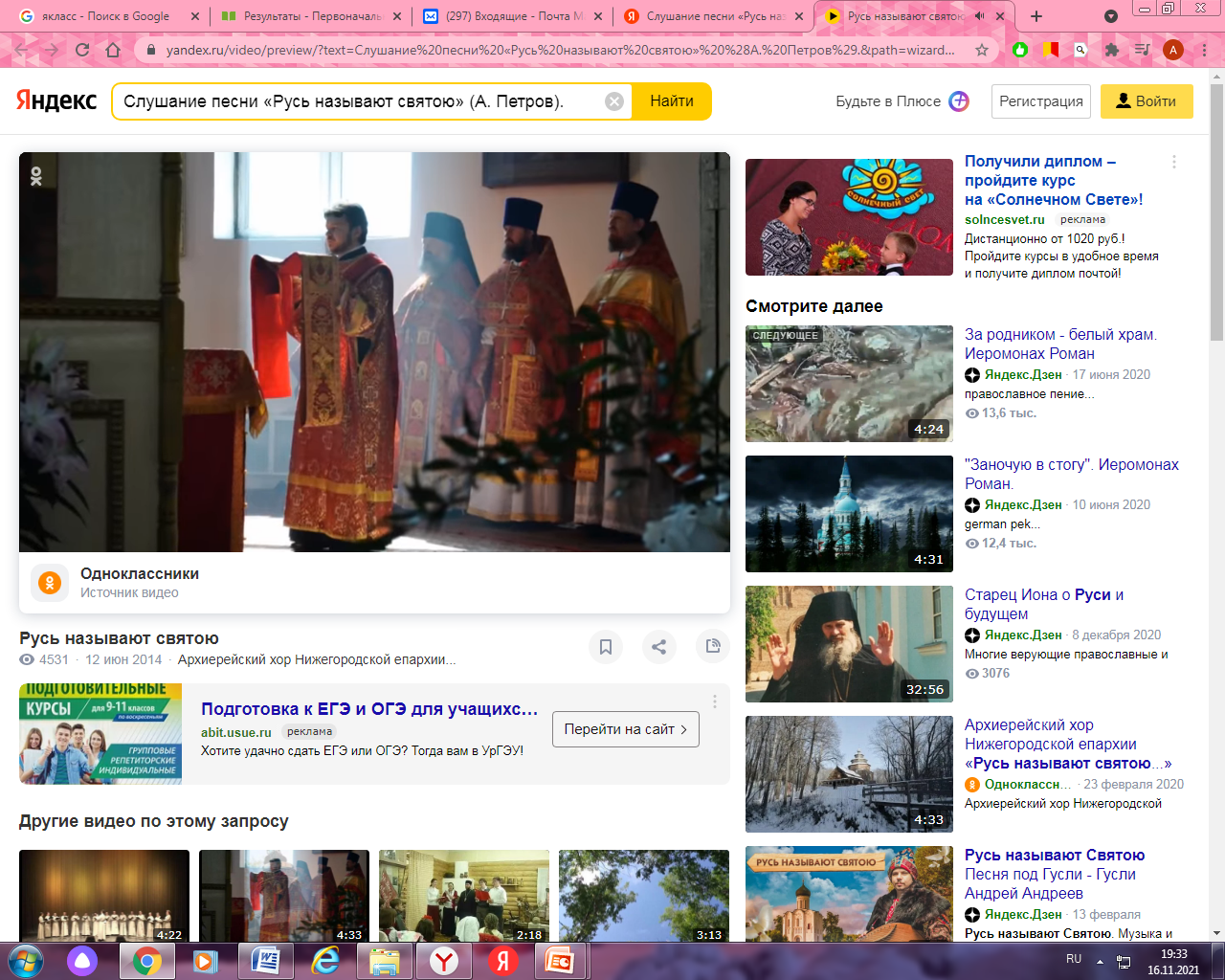 Музыка
гр. Стаса Намина "Цветы" -  Богатырская наша сила
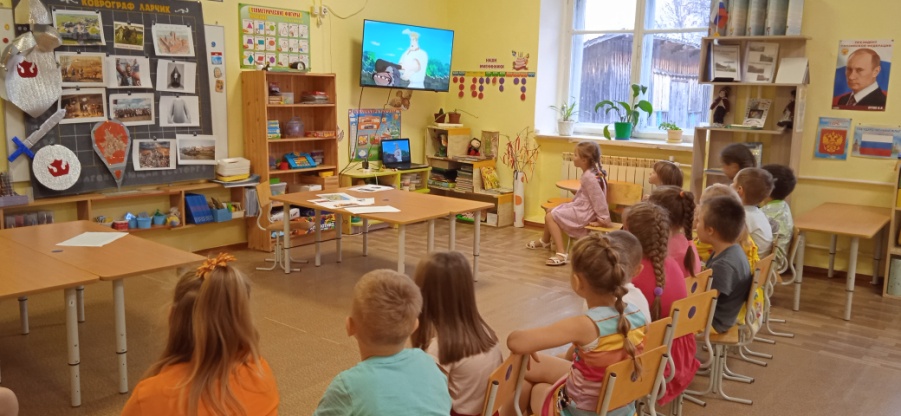 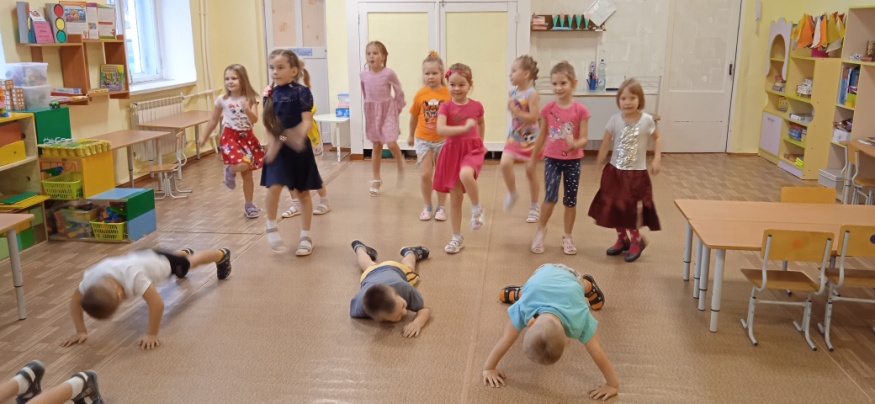 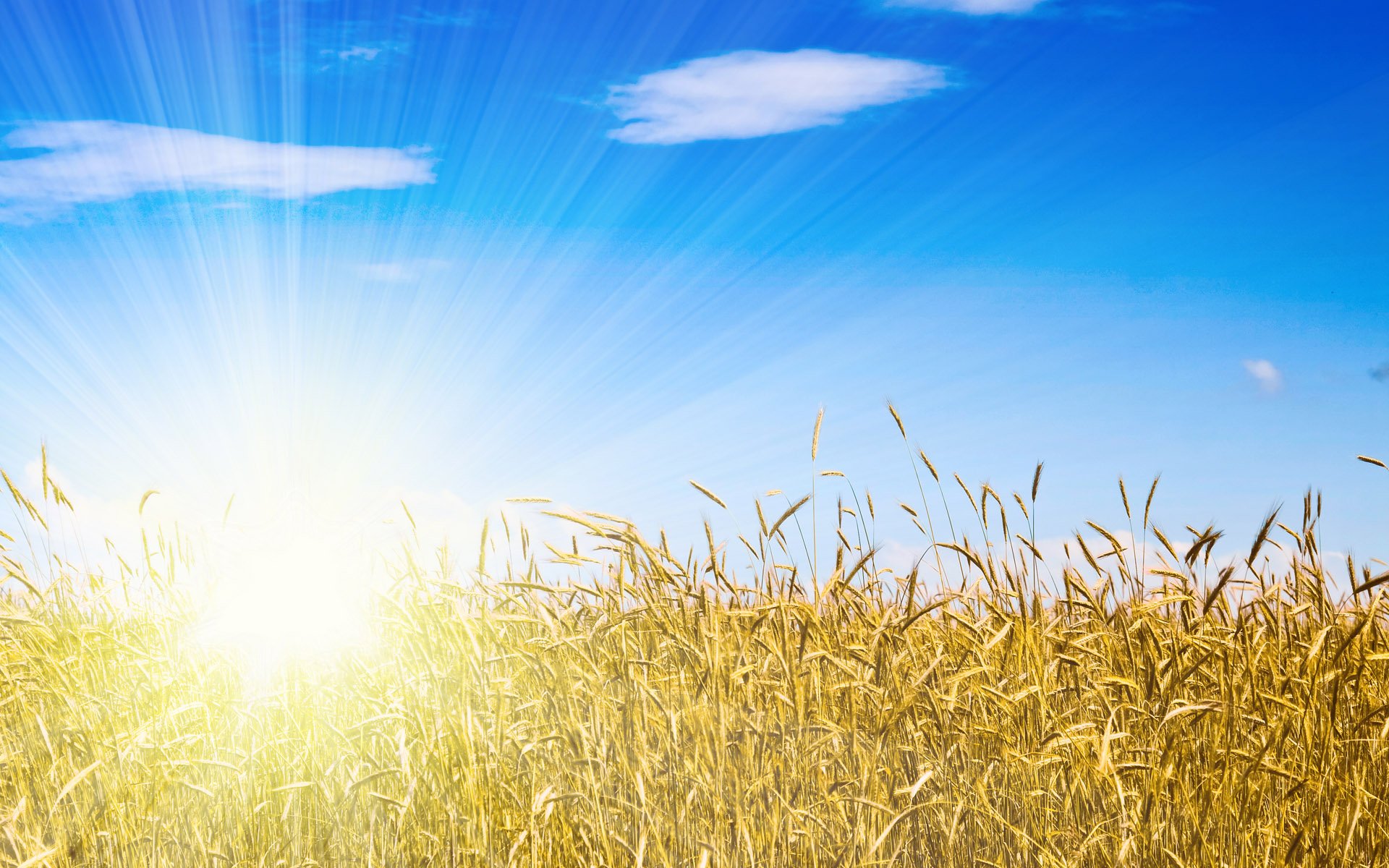 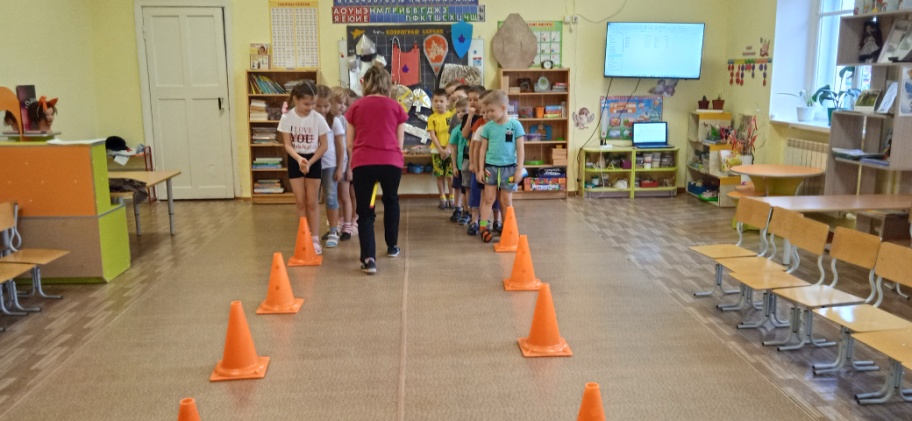 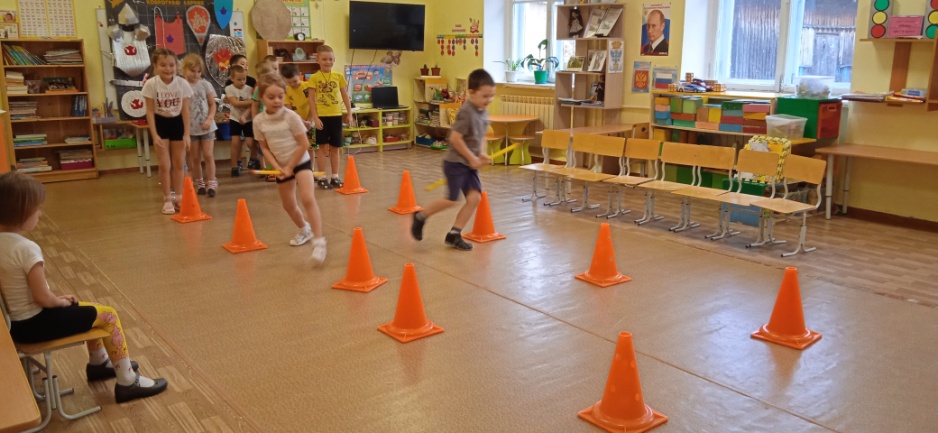 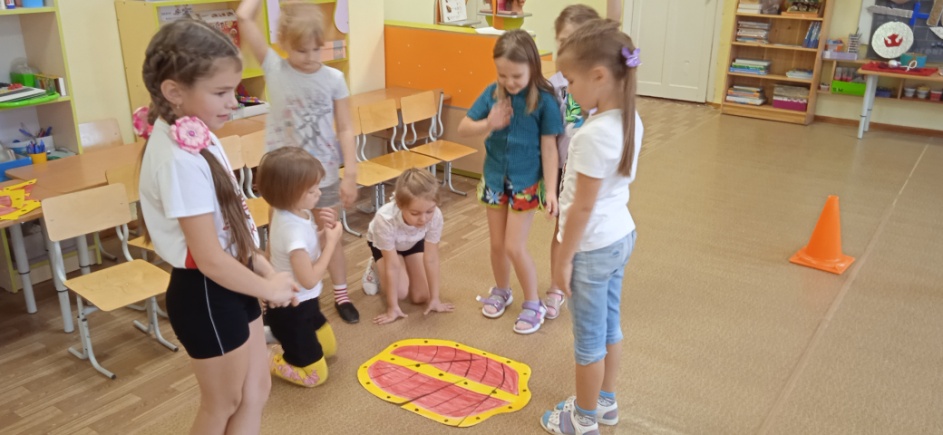 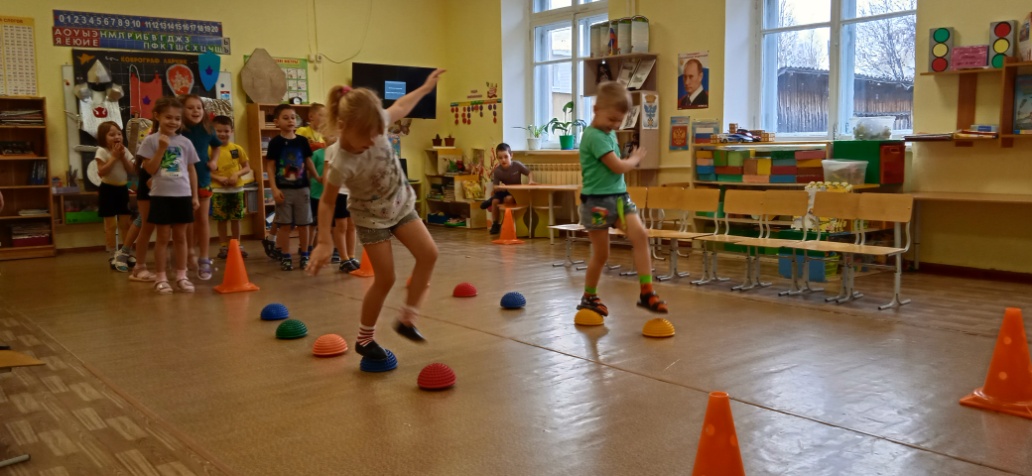 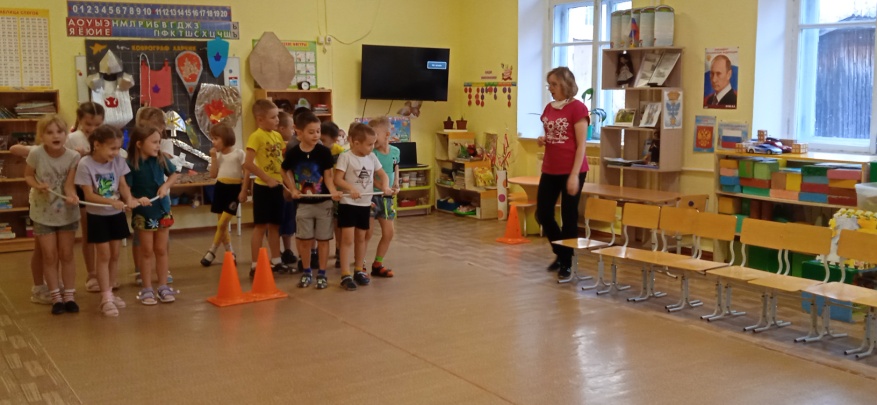 Спортивное развлечение
«Богатыри земли русской»
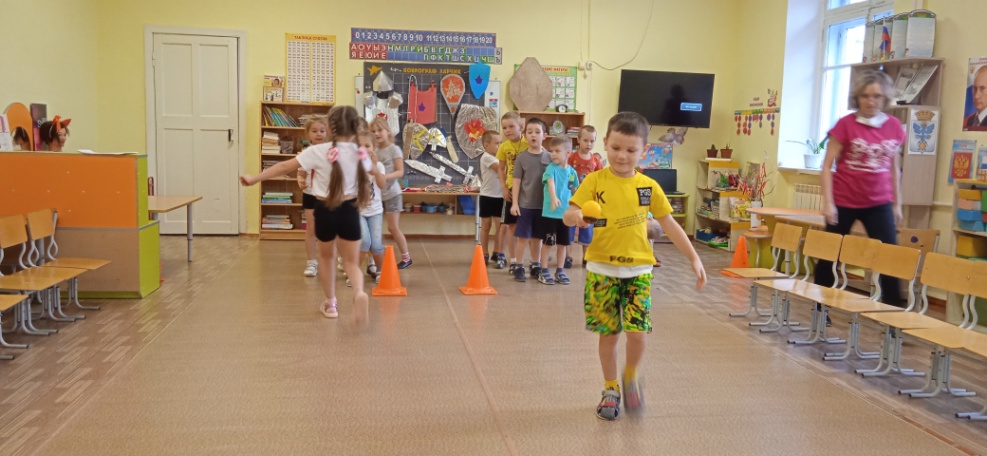 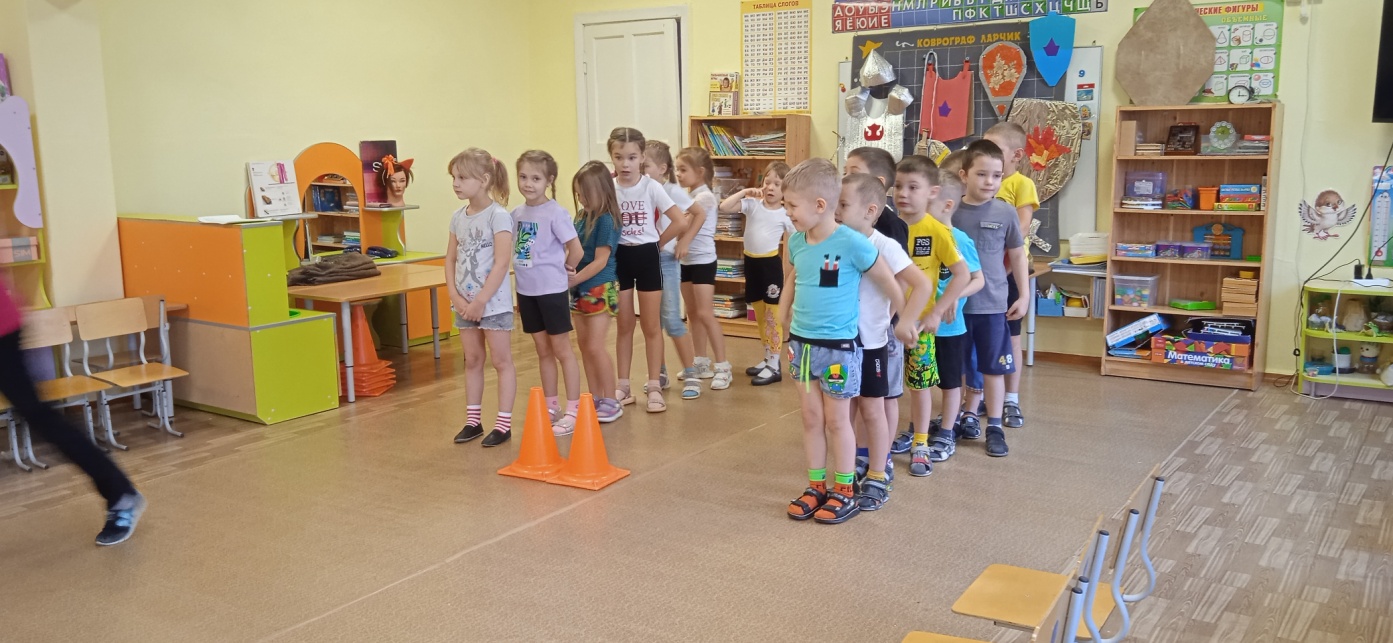 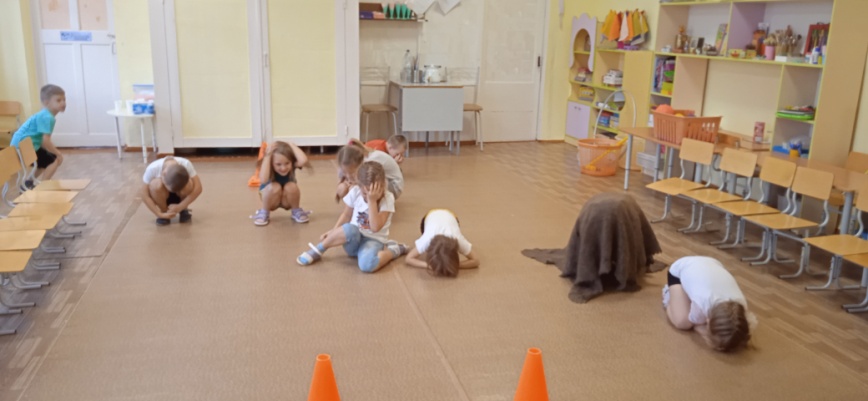 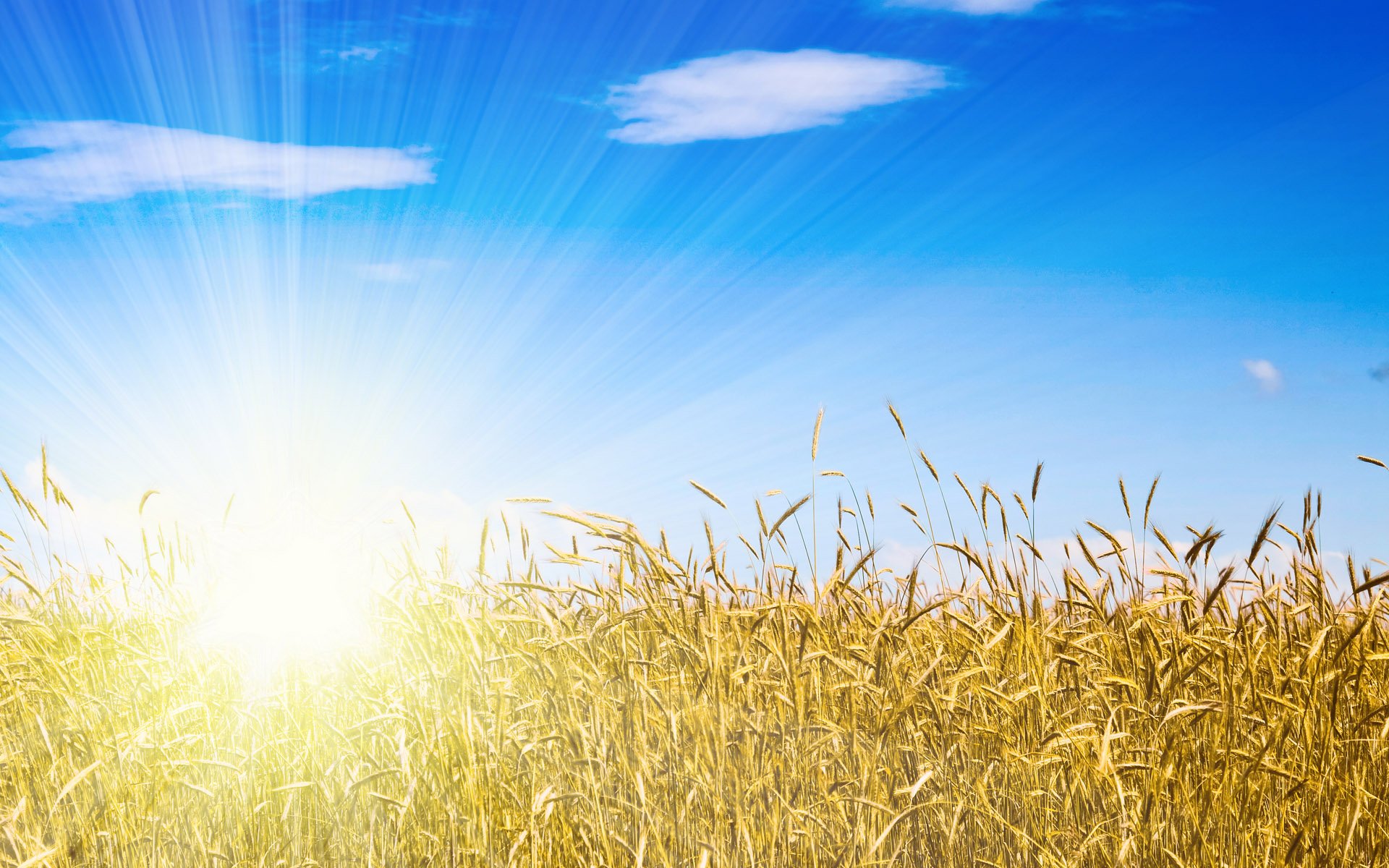 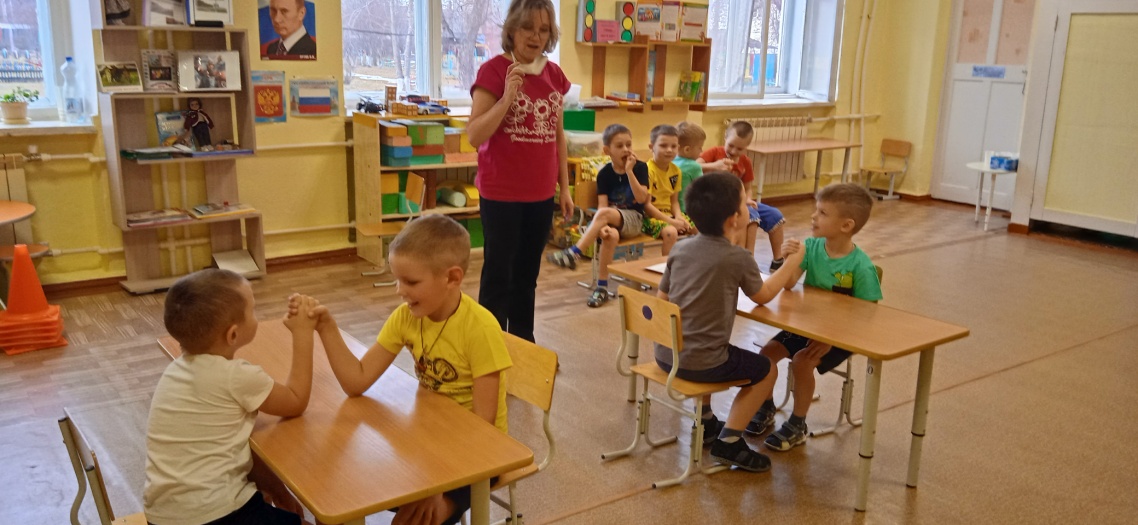 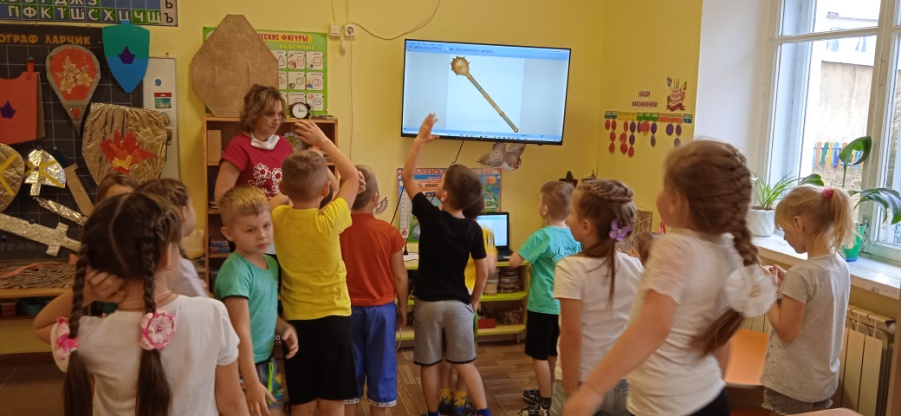 Спортивное развлечение
«Богатыри земли русской»
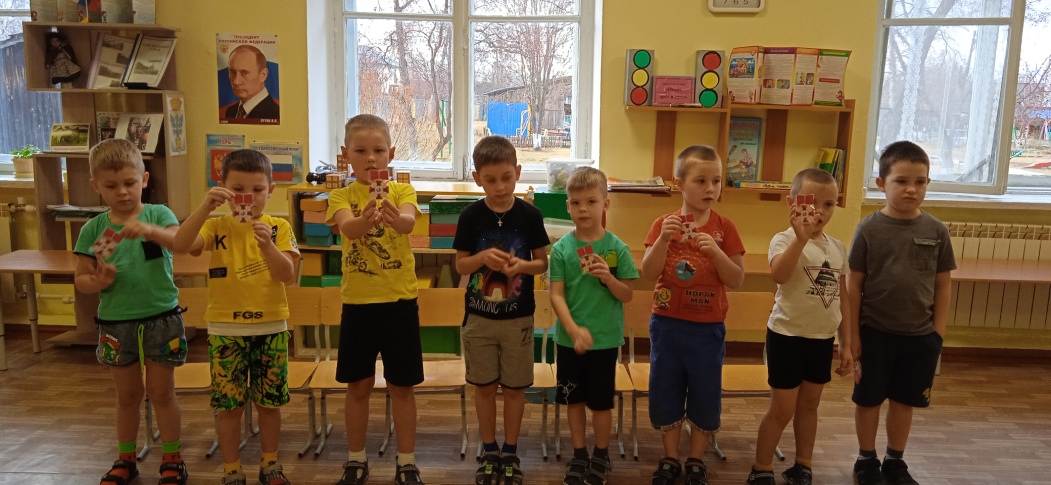 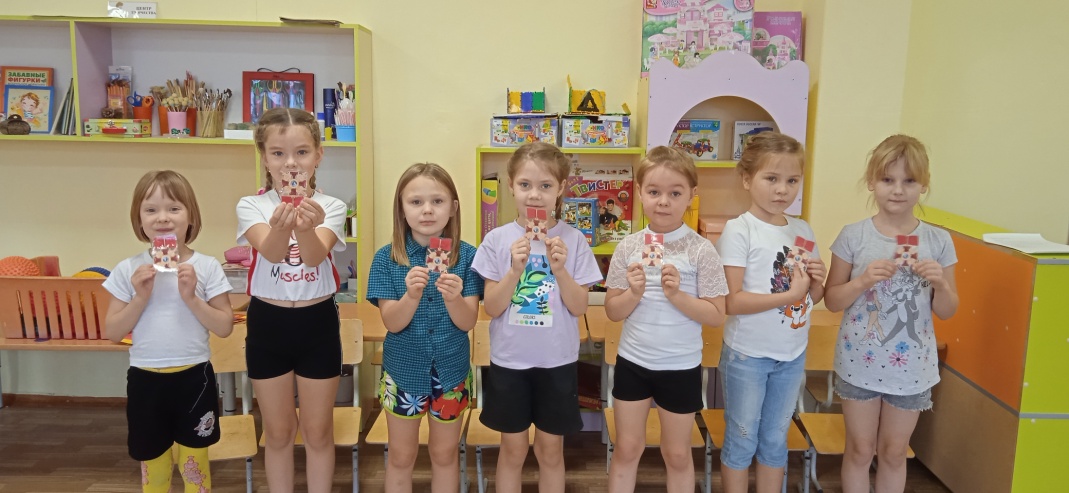 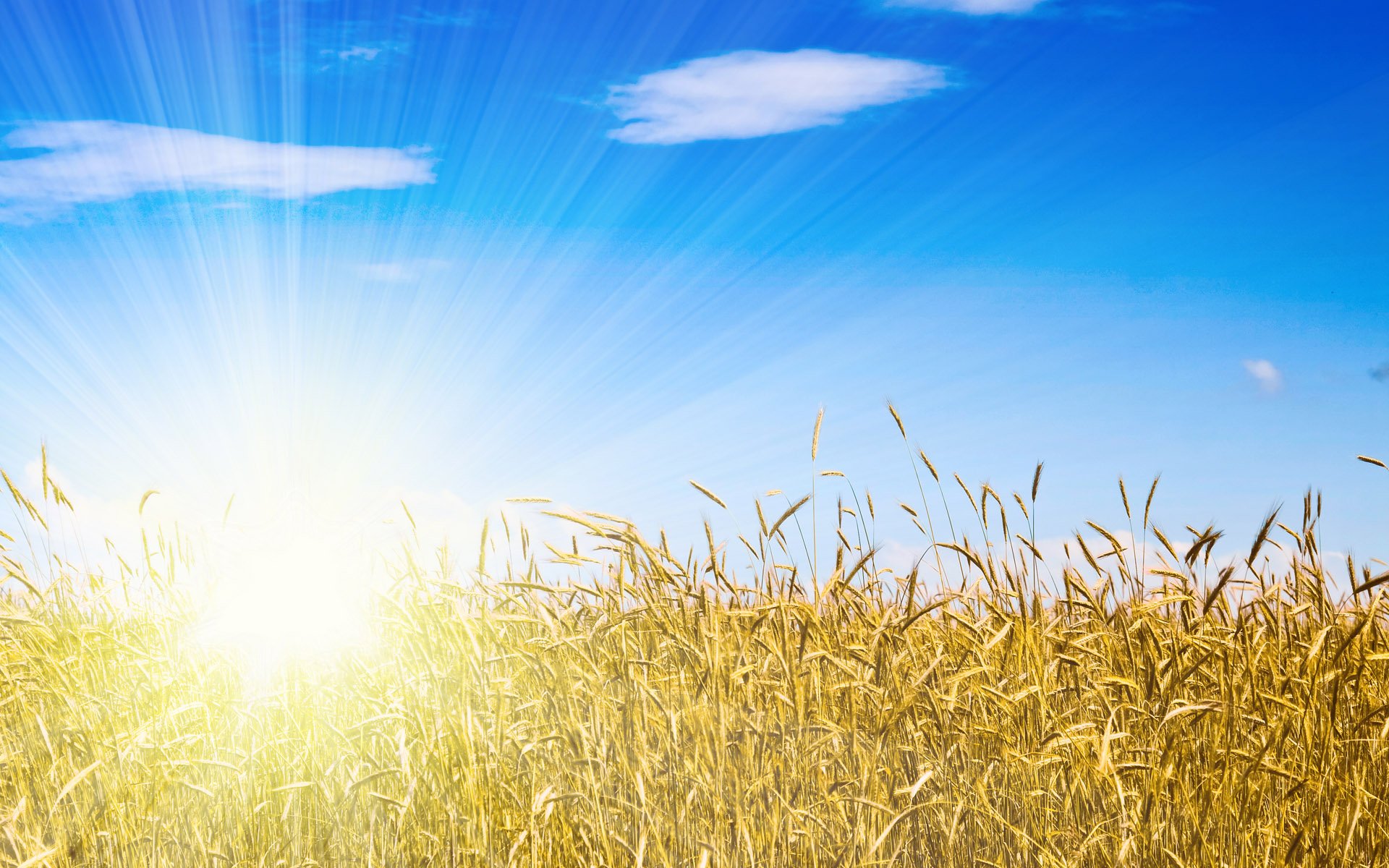 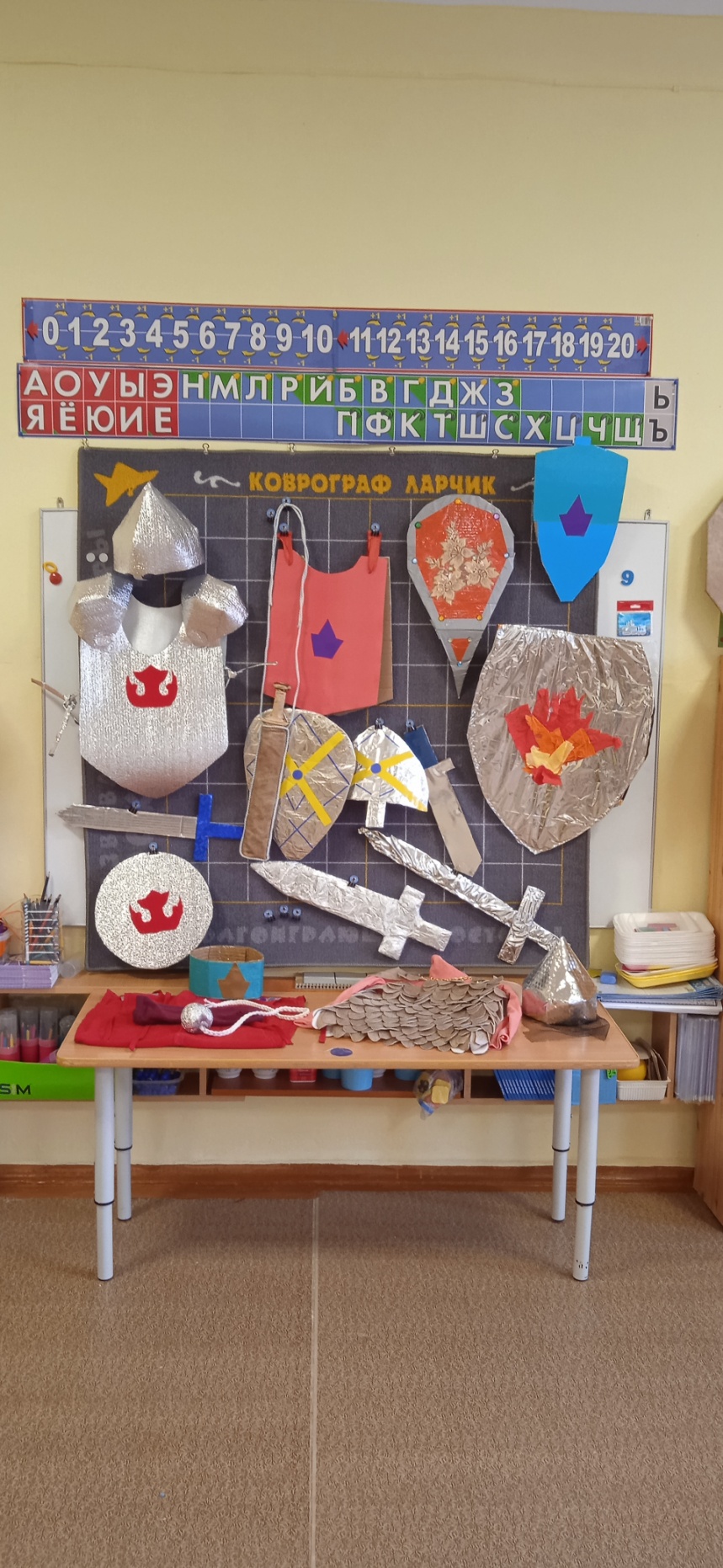 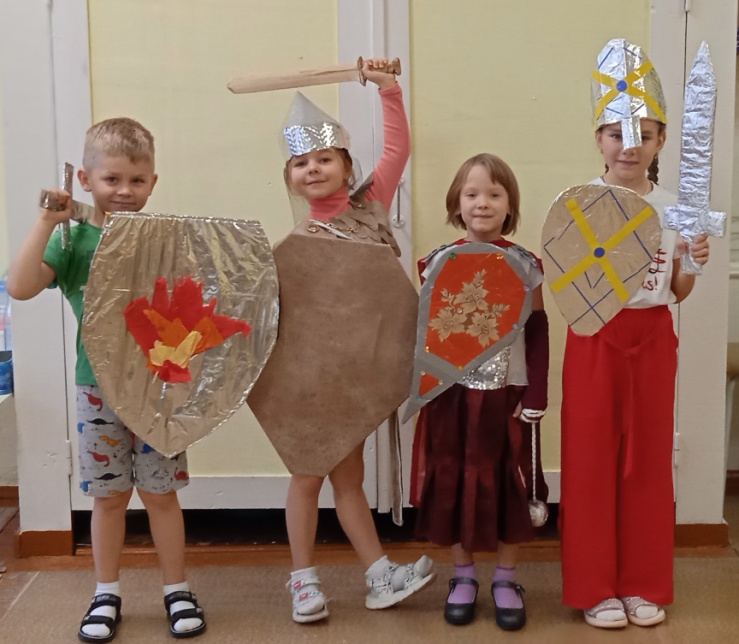 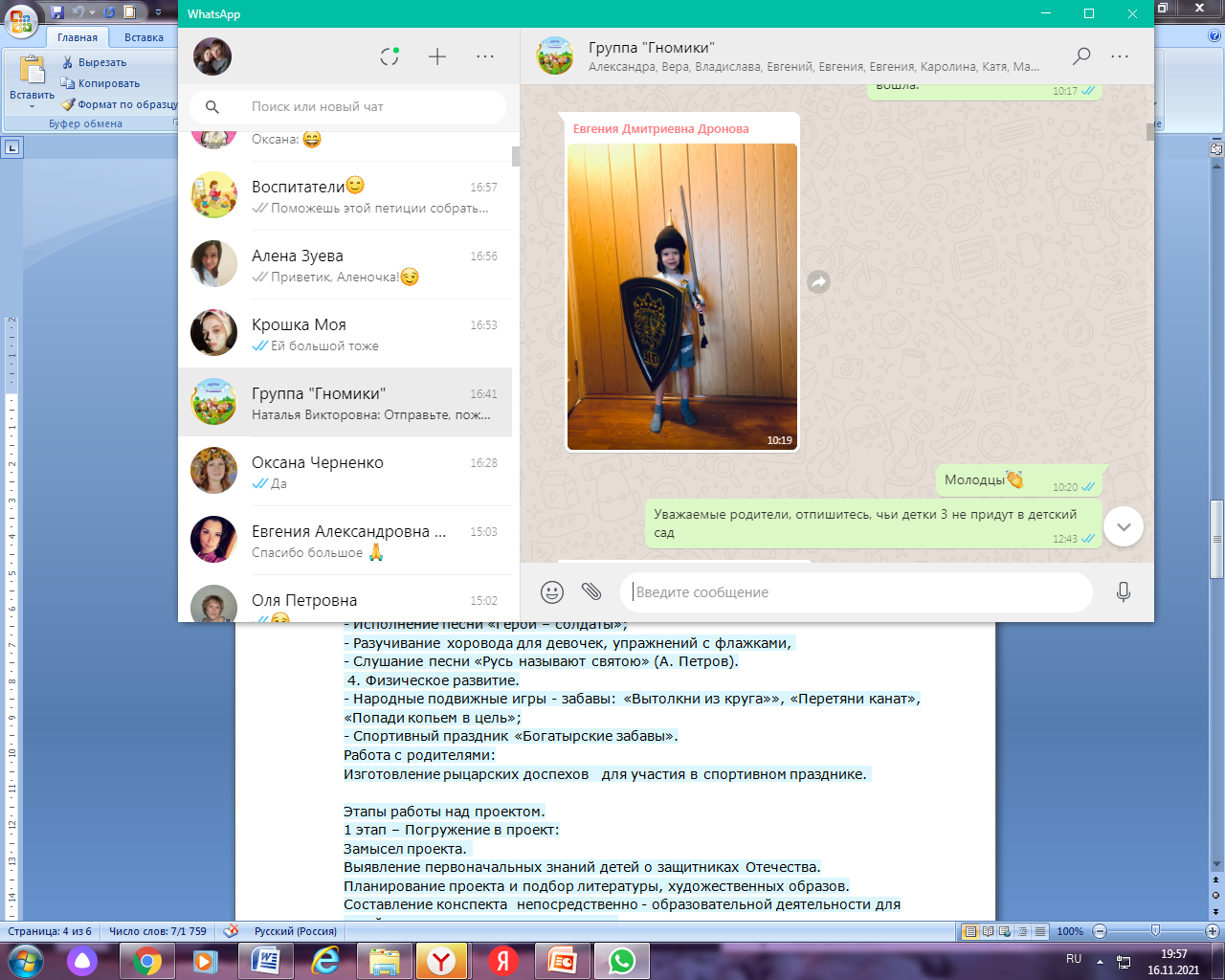 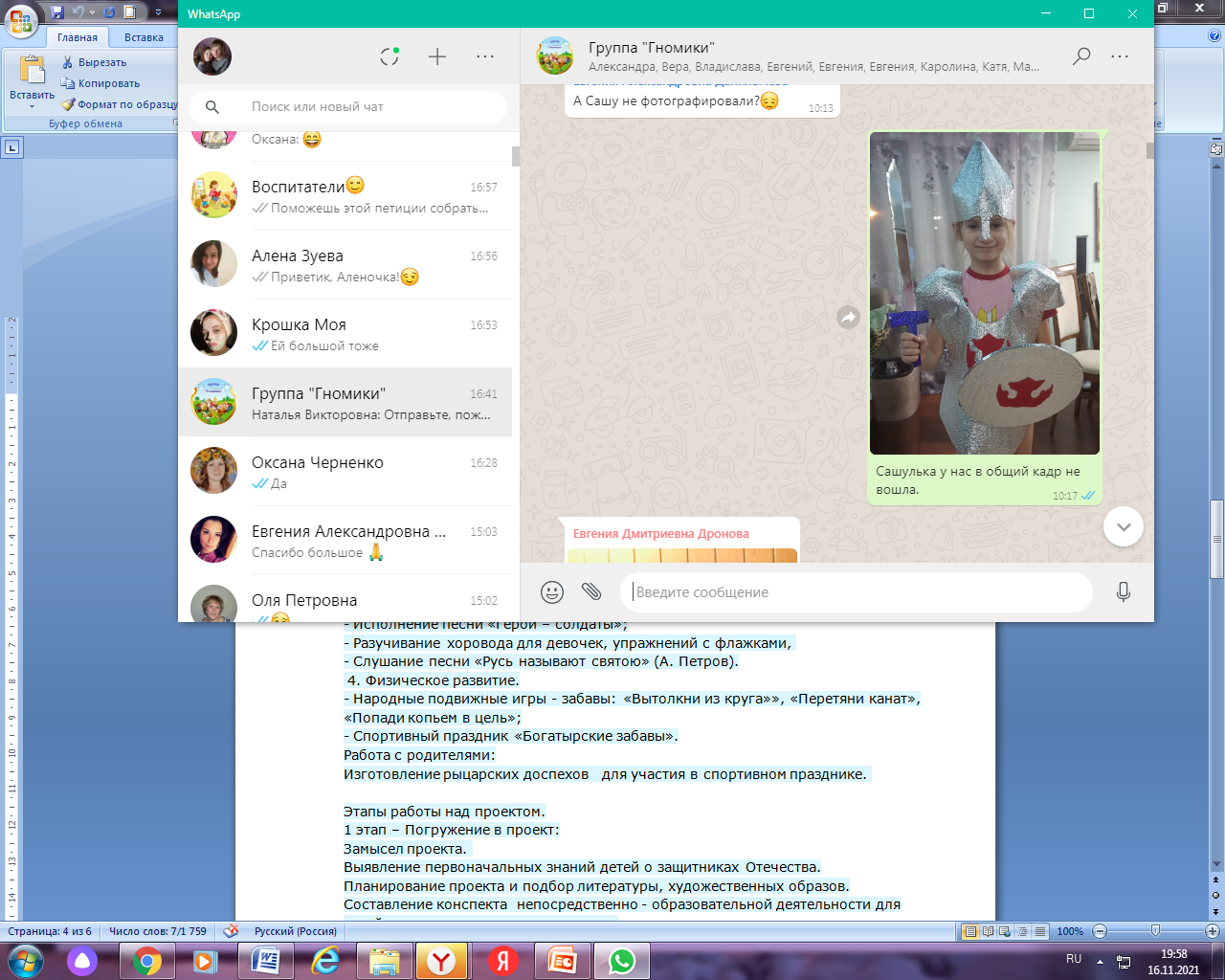 Совместная работа с родителями